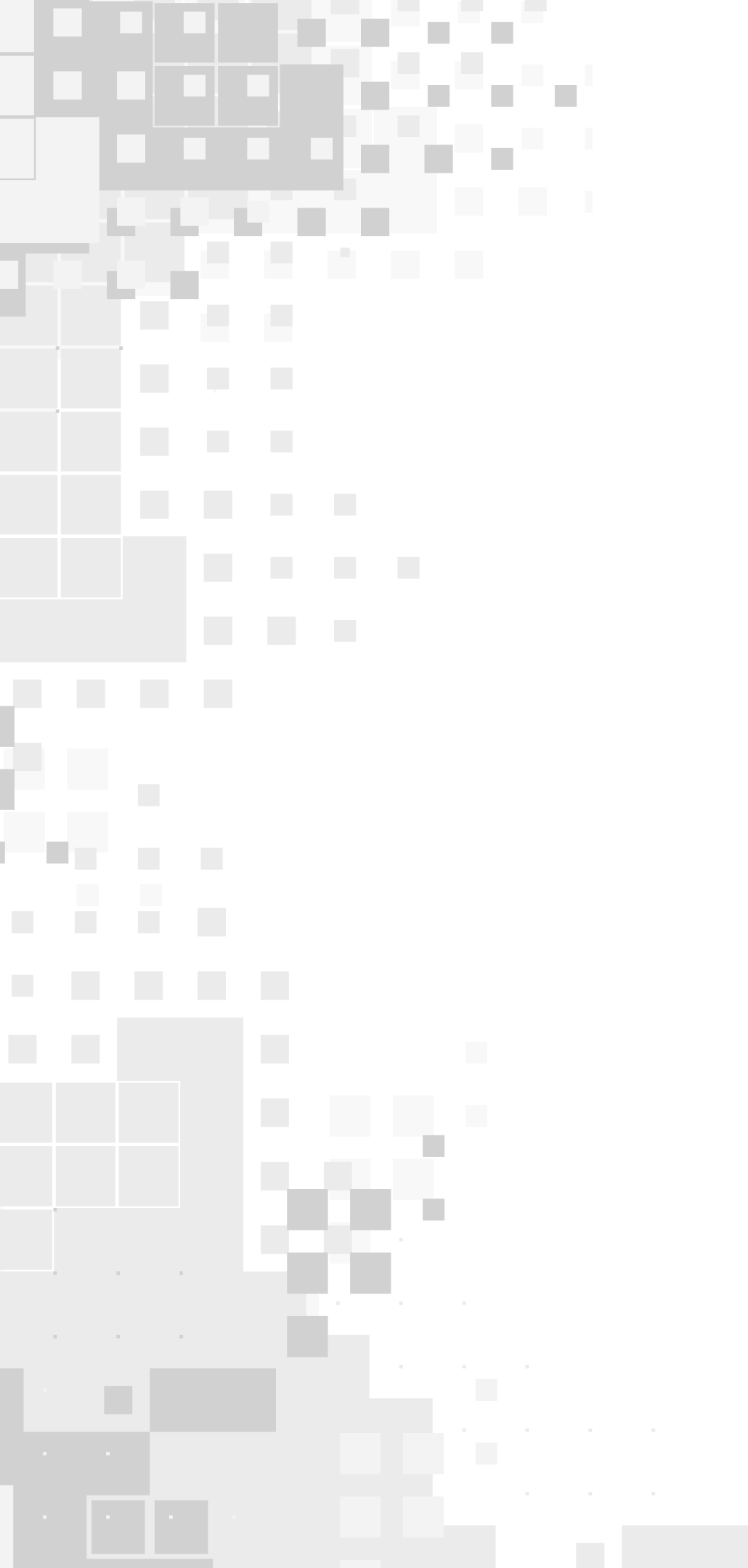 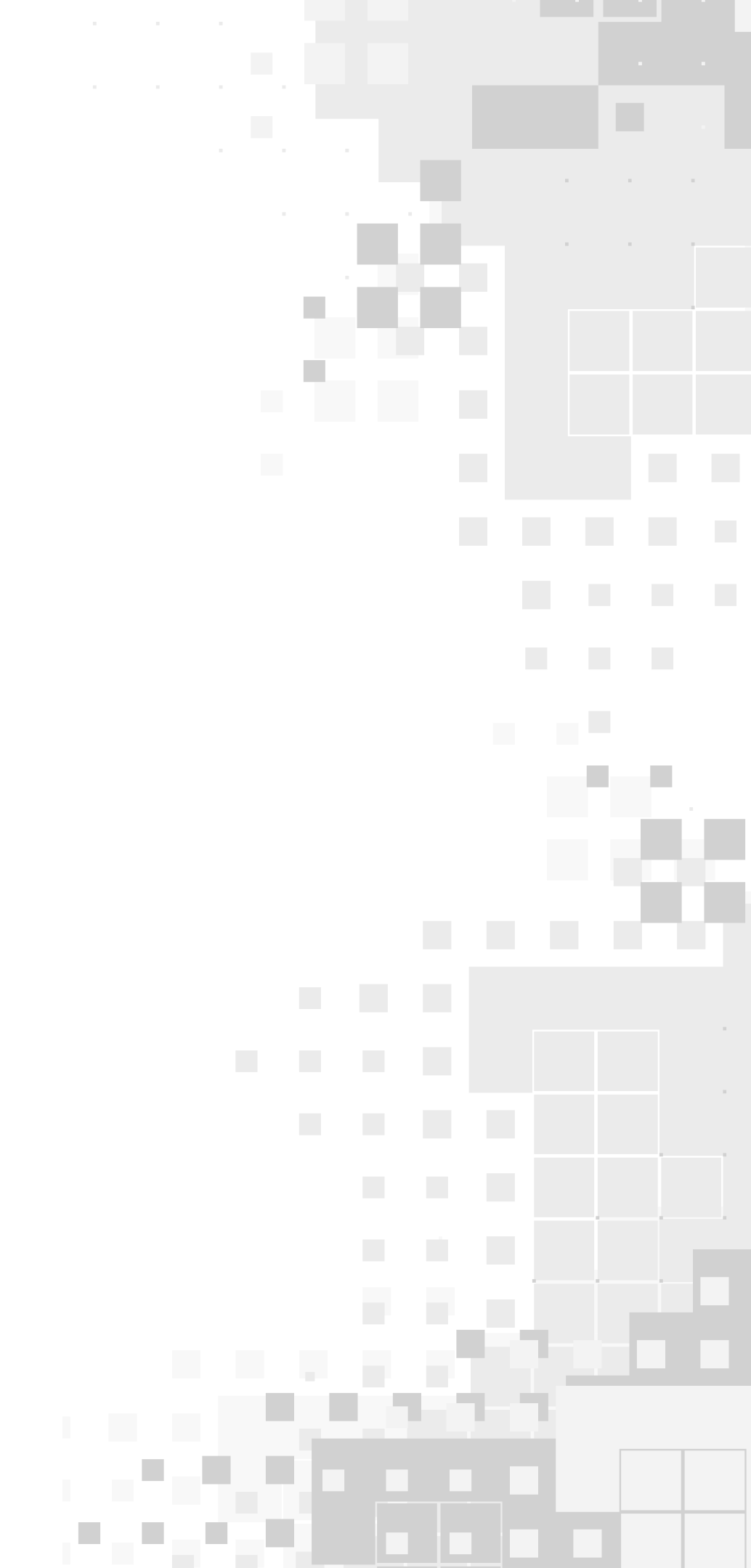 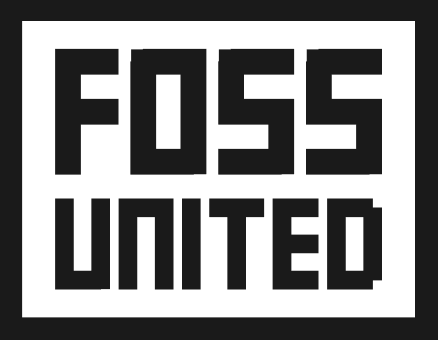 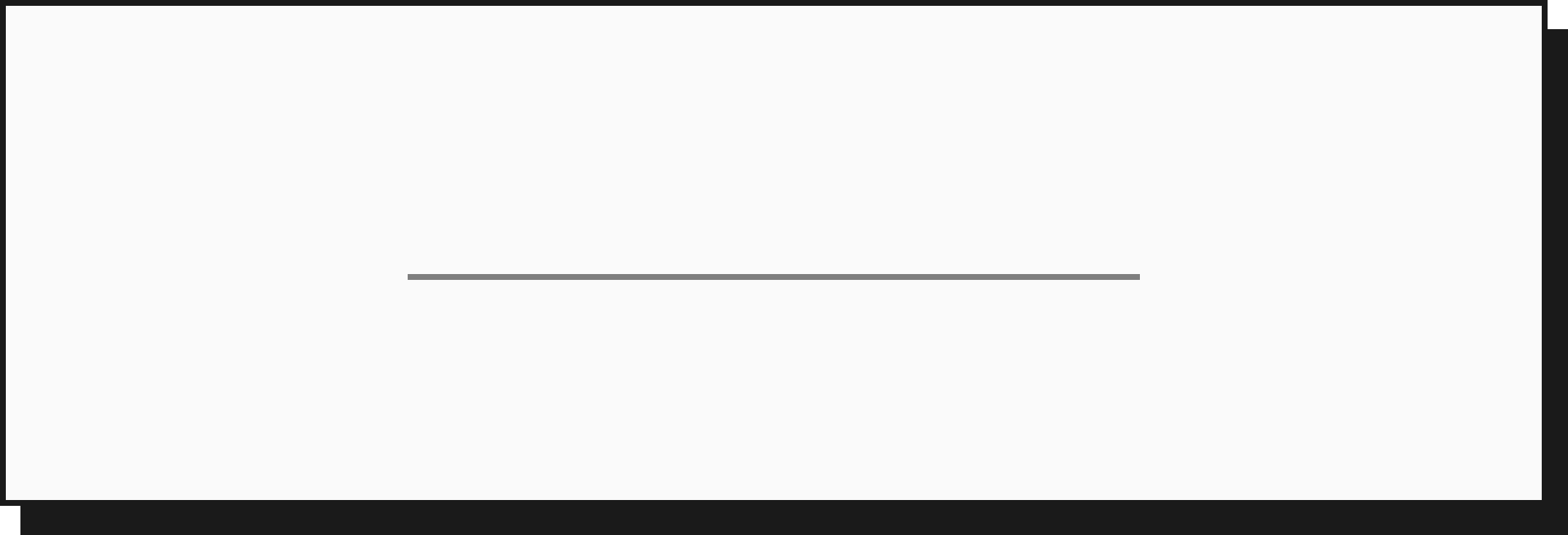 Enabling Discoverability for FOSS funding
Lessons from trying to solve XKCD 2347
Ansh Arora
Program Manager, FOSS United
Team, FLOSS/fund
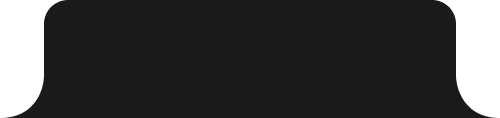 21/06/2025
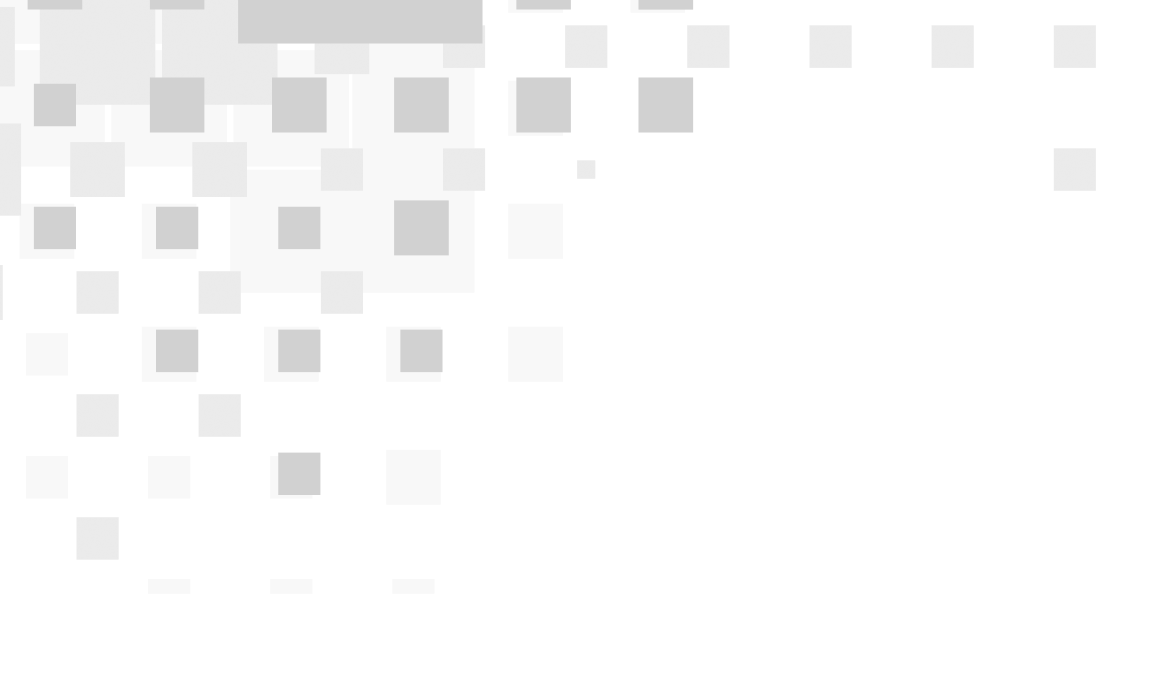 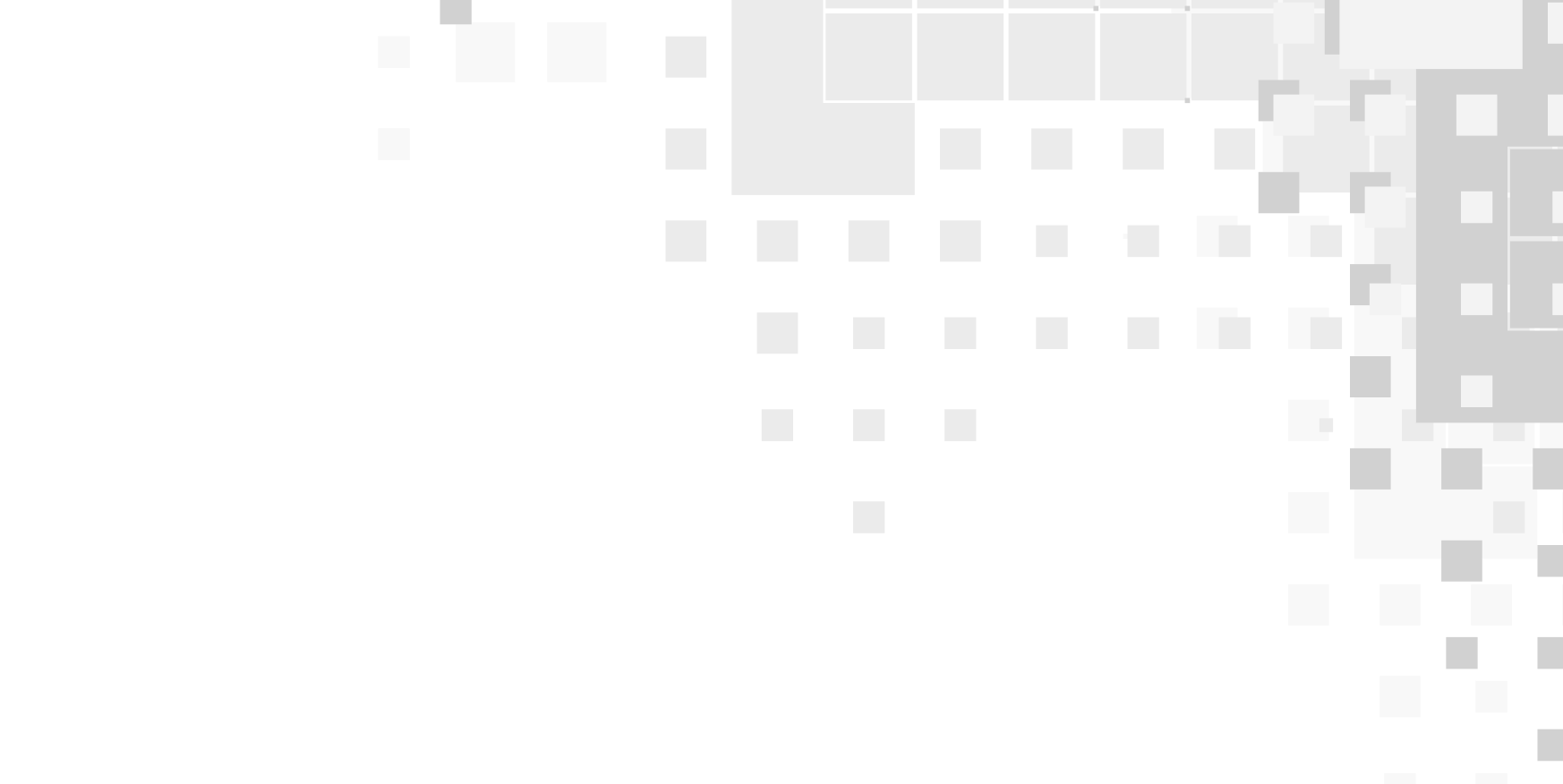 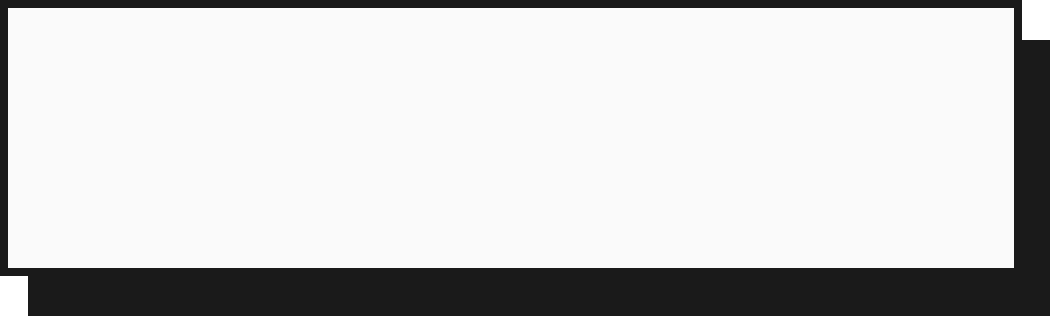 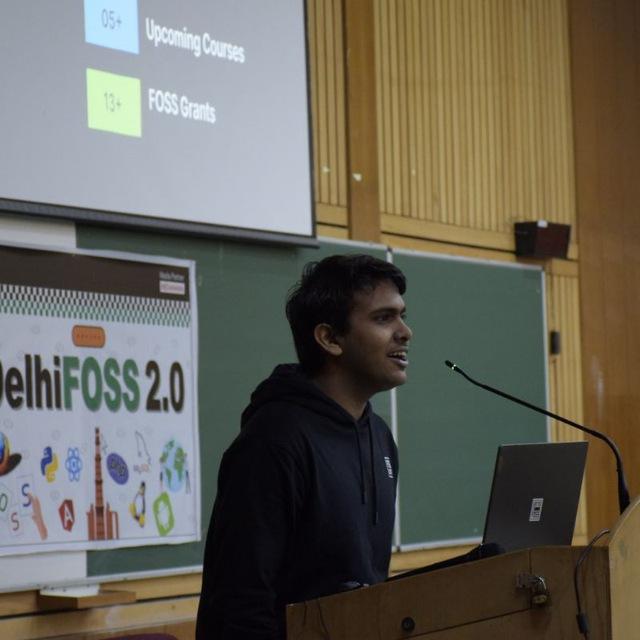 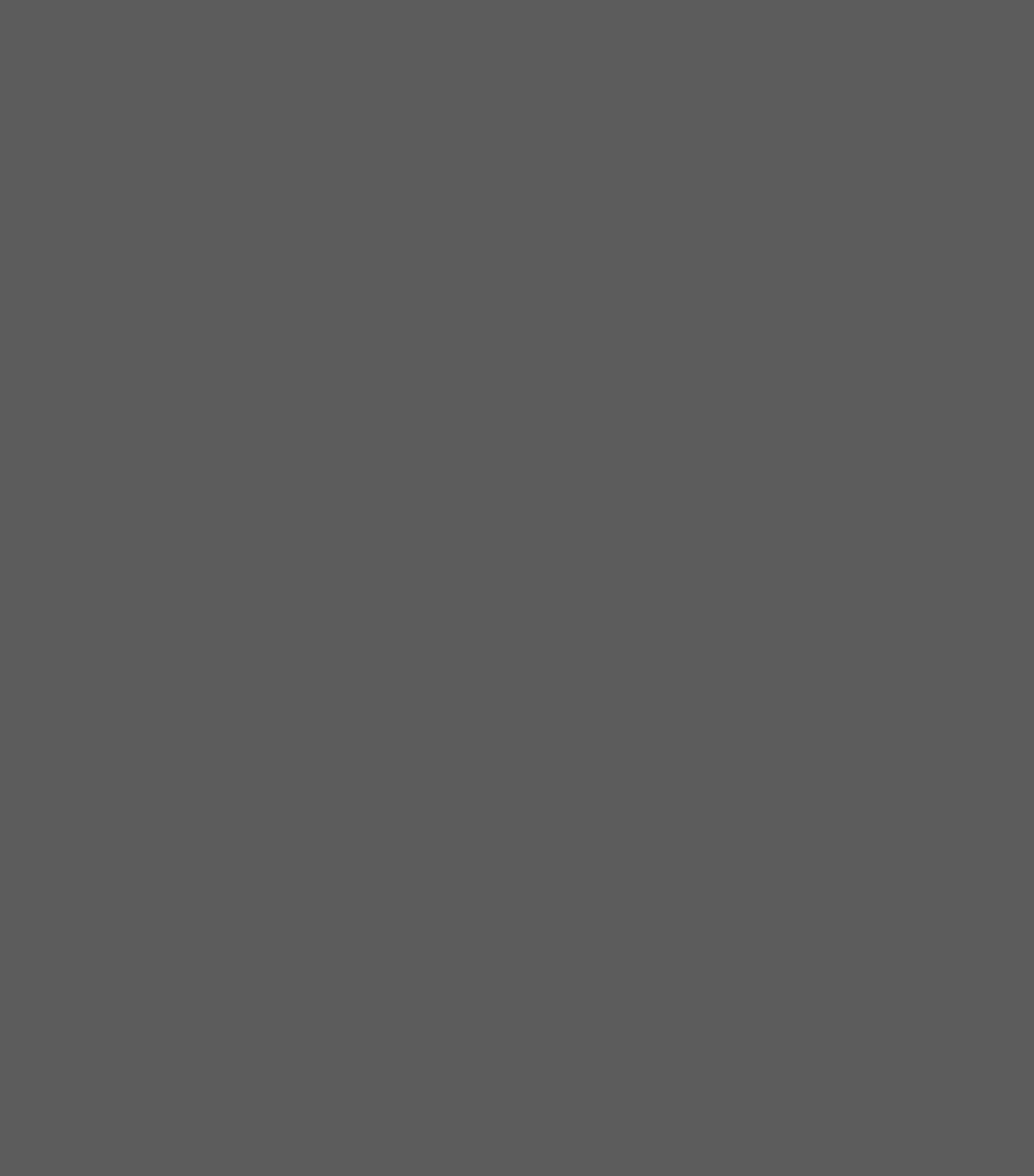 whoami
Communities X Sustainability in FOSS
Program and Partnerships Manager @FOSSUnited
Team@FLOSS/fund
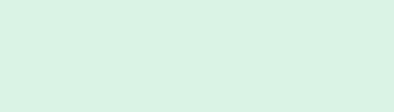 www.ansharora.in
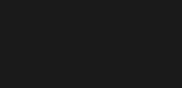 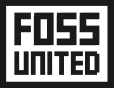 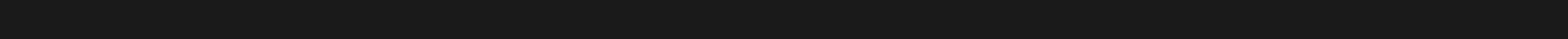 fossunited.org
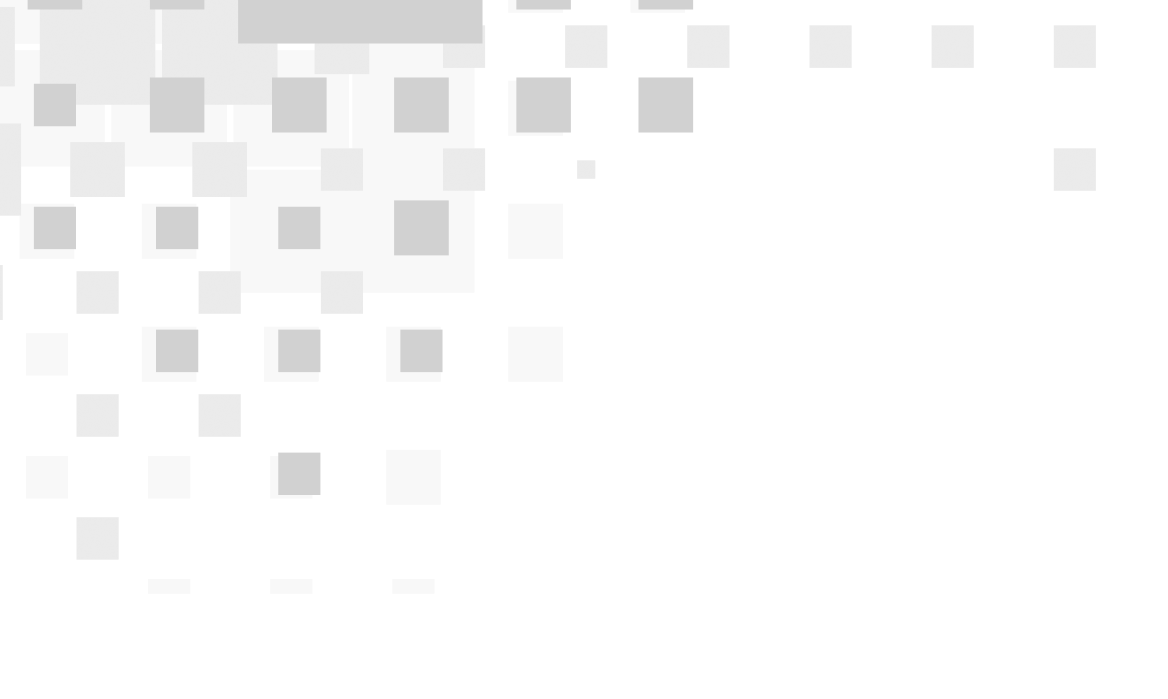 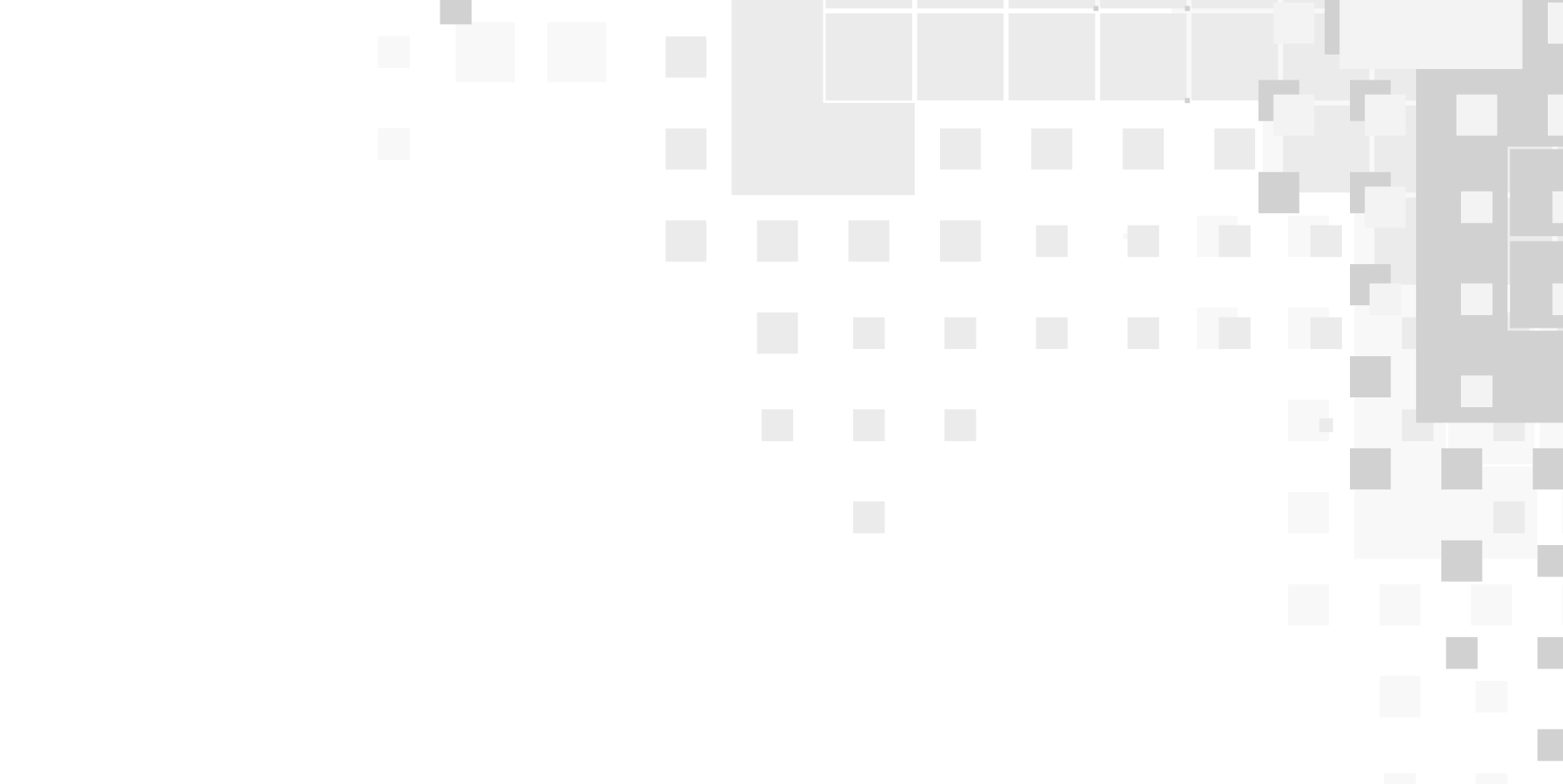 Since 2020, FOSS United is promoting and strengthening the FOSS ecosystem in India
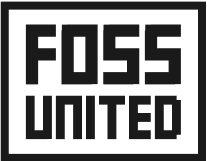 20000+
2.5 Cr+
150+
30+
Participants across all events and discussions around FOSS
Grants to FOSS projects, organizations and event organizers
Projects  featured in talks,podcasts, newsletter and events.
Company partnerships
Data till 31st Oct 2023
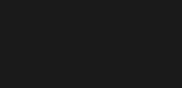 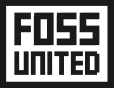 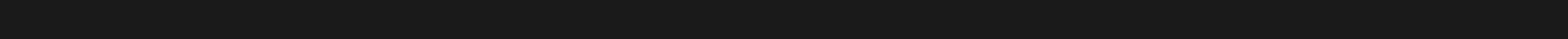 fossunited.org
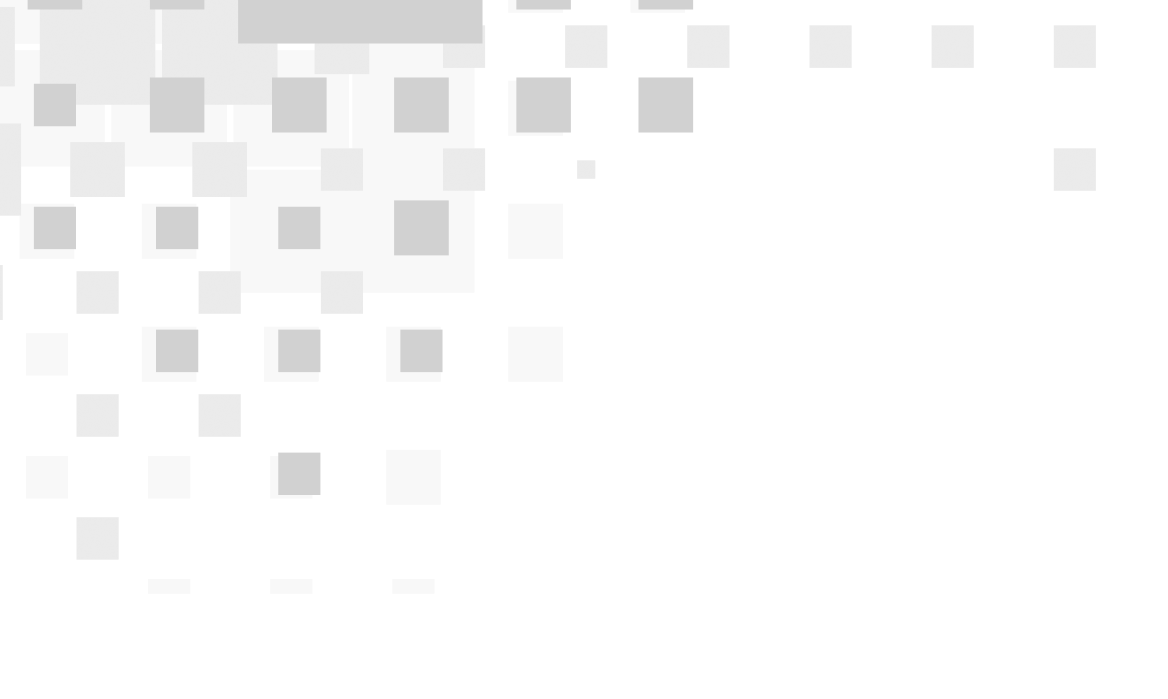 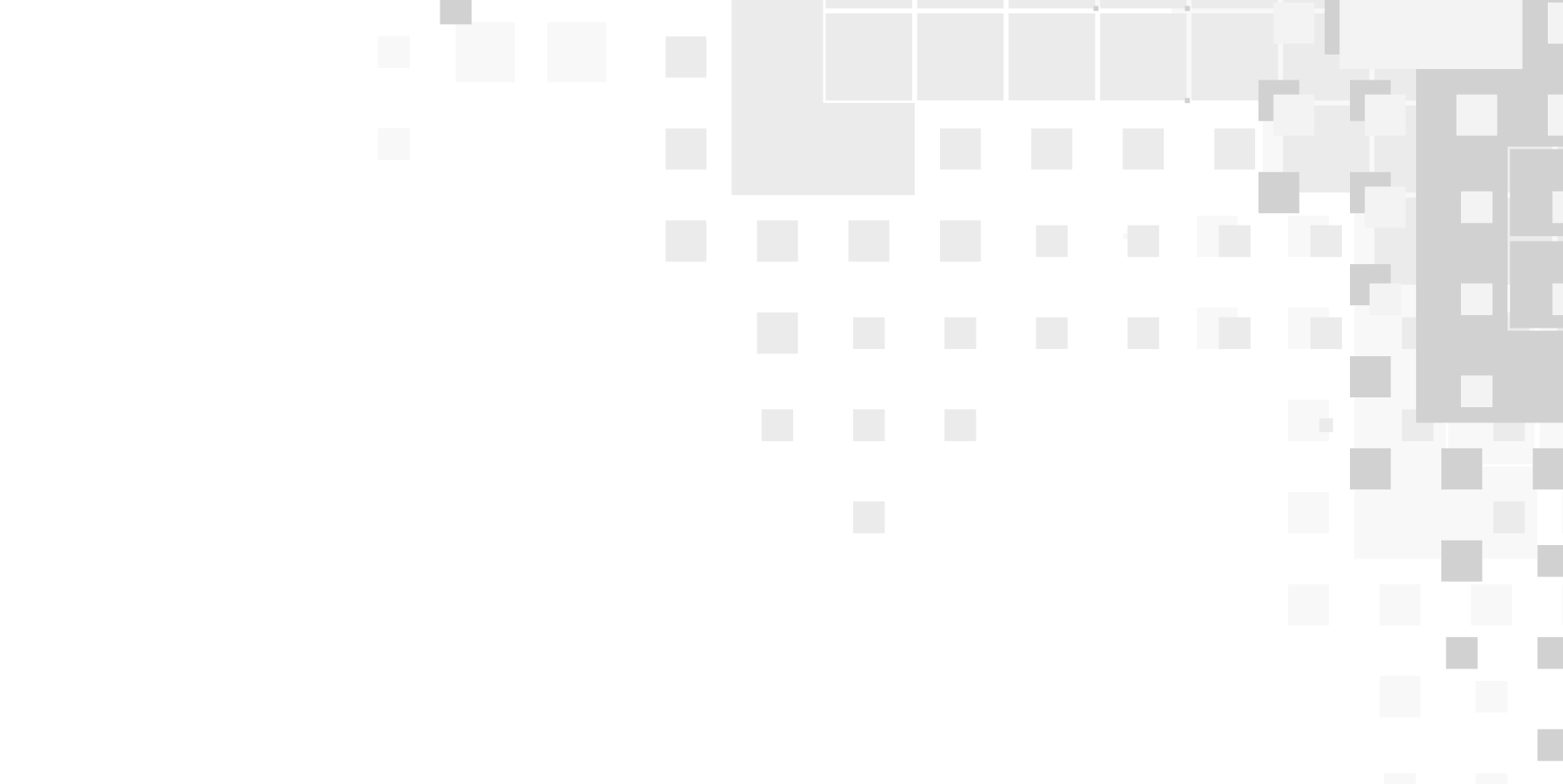 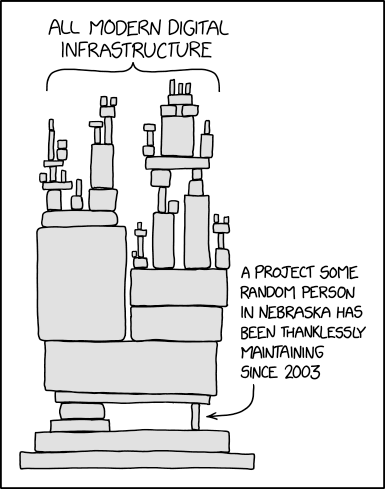 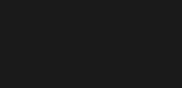 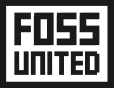 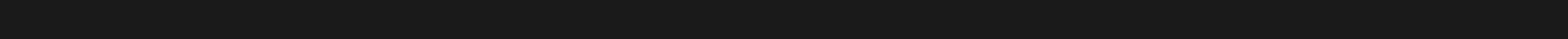 fossunited.org
[Speaker Notes: Let’s get XKCD out of the way.]
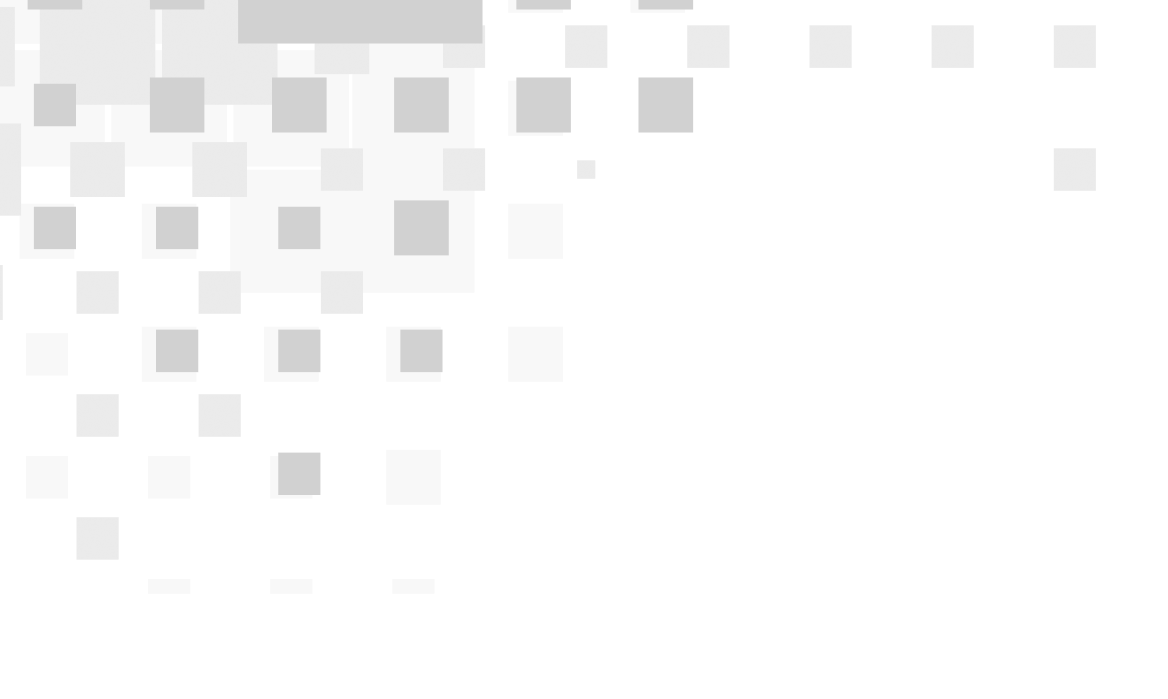 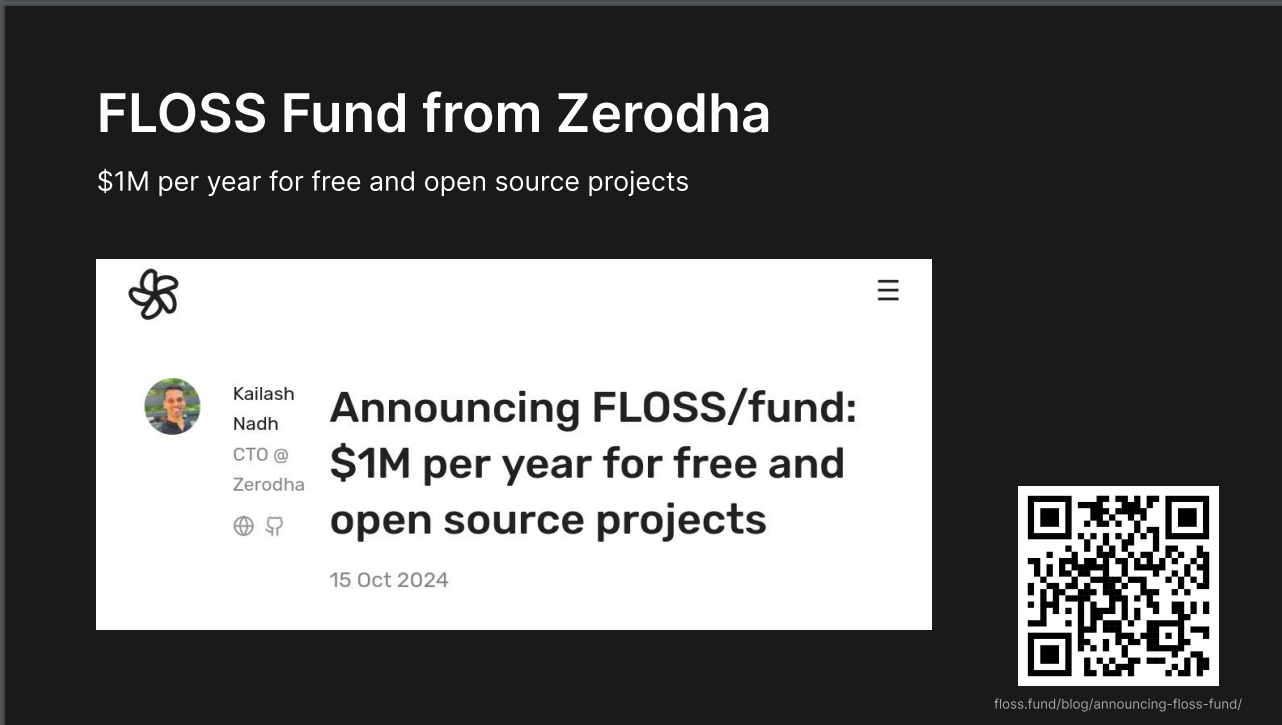 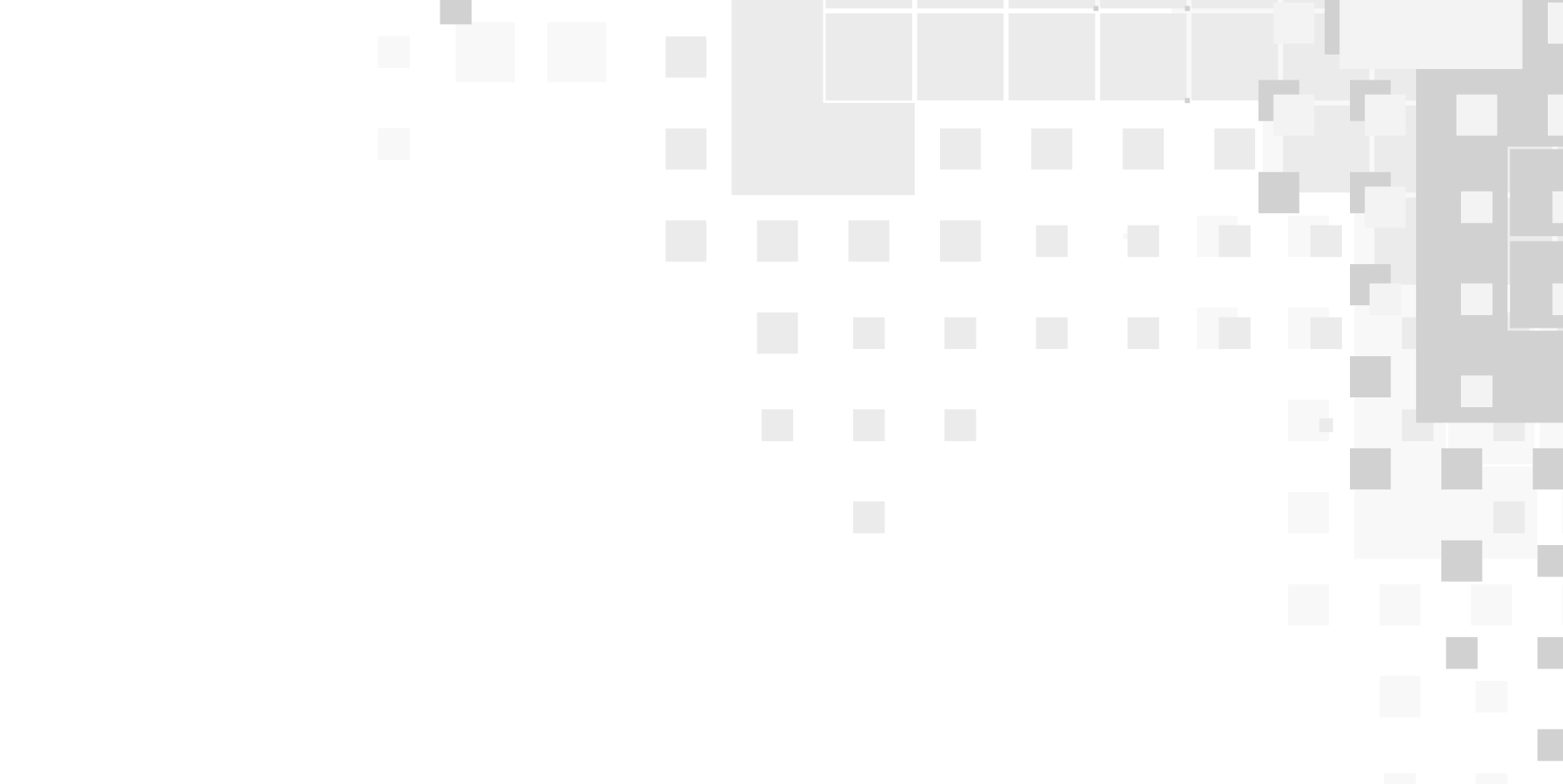 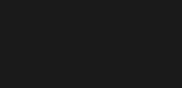 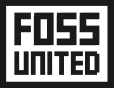 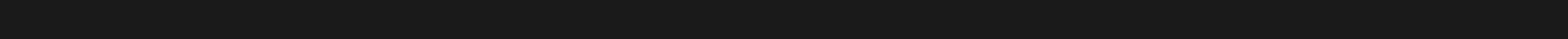 fossunited.org
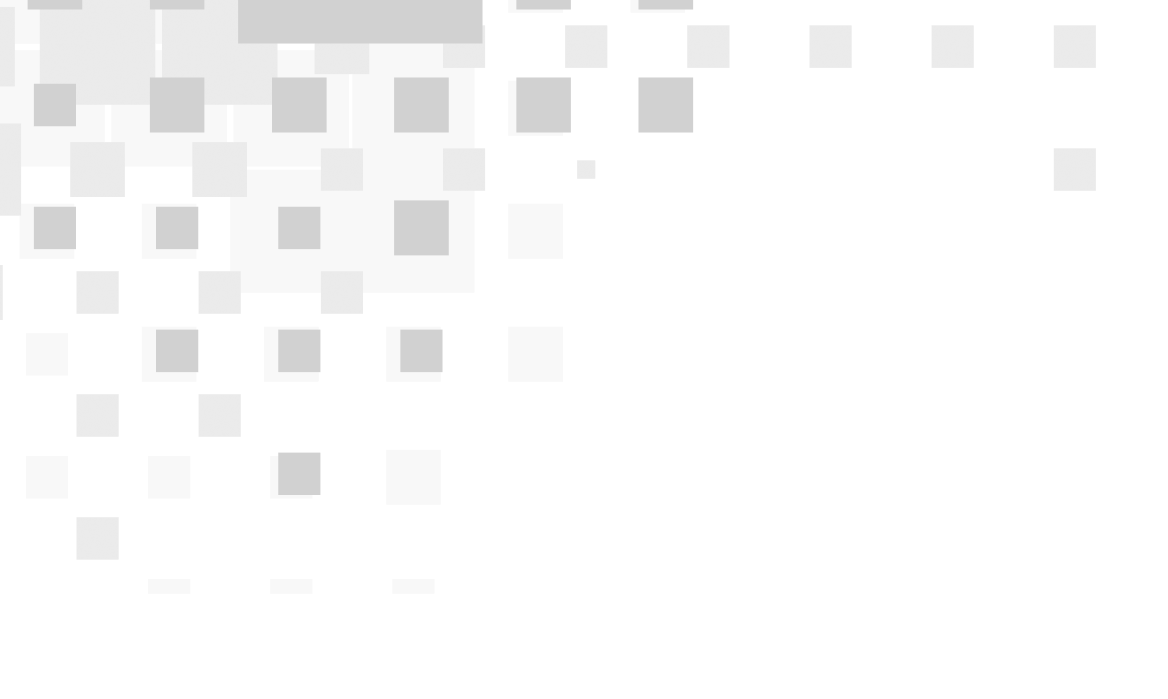 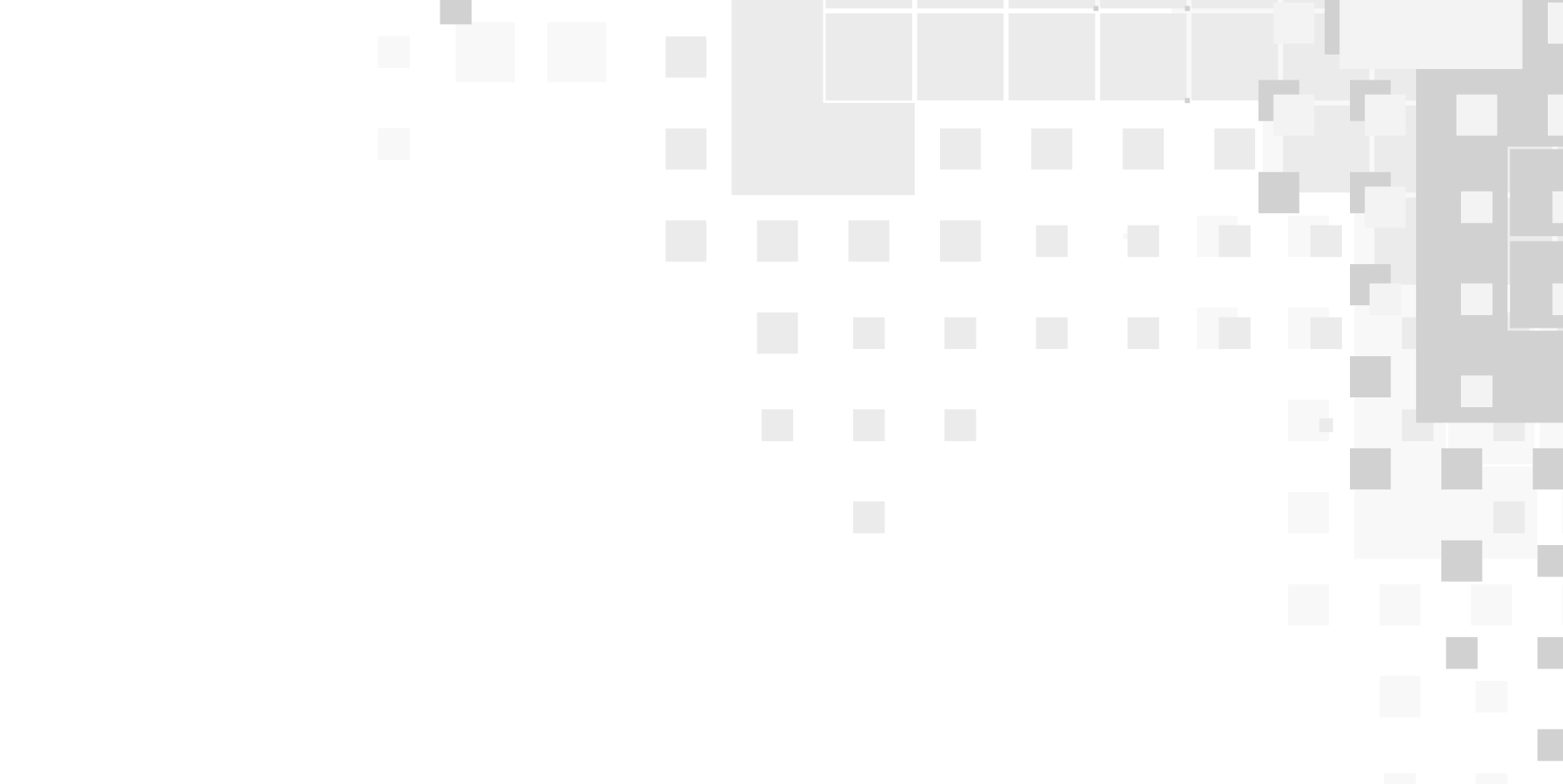 8.8 Trillion Dollars : Demand-side Value of OSS
Upto $1 million annually
A structured approach towards funding FOSS
Dedicated team - OSFO
Funding range: $10k-$100k per project
Global sourcing of applications
fundingjson mechanism 
Selection Committee (with future plans to enable community voting)
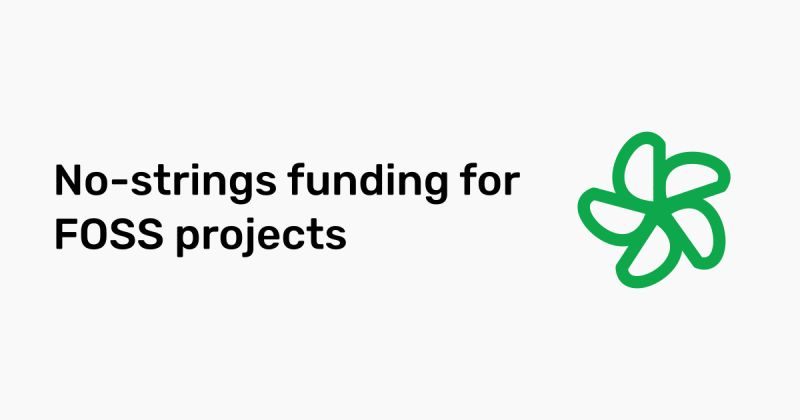 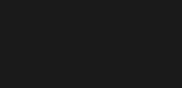 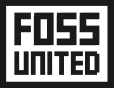 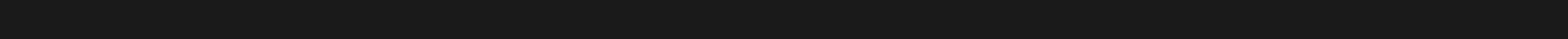 fossunited.org
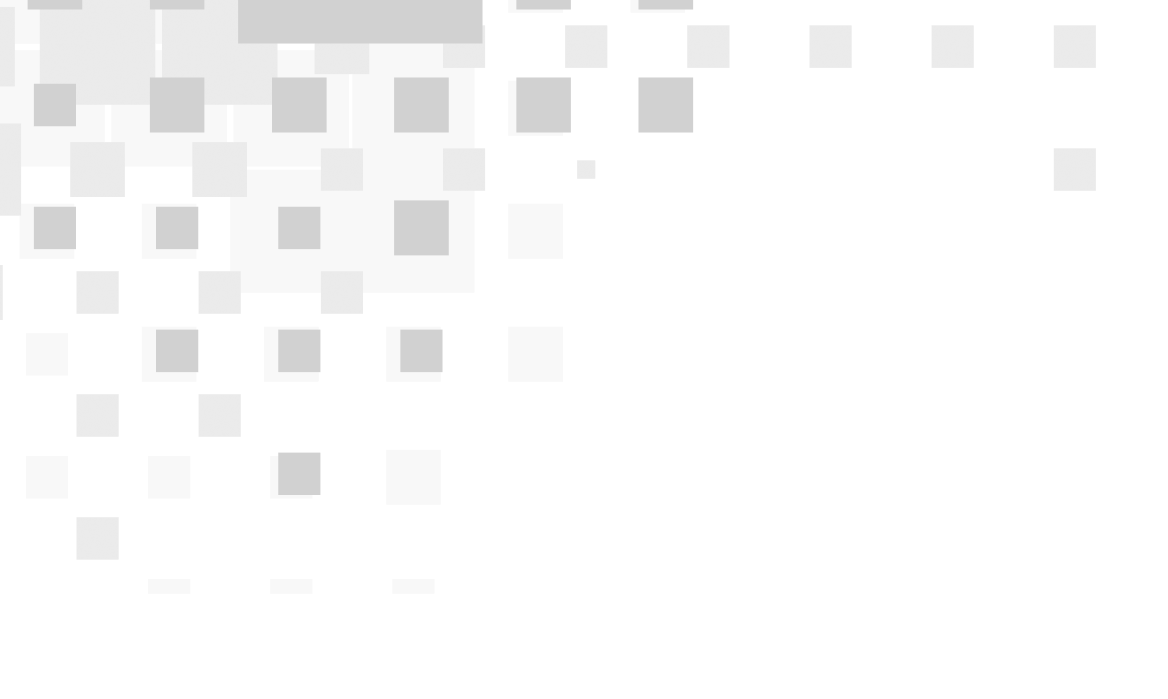 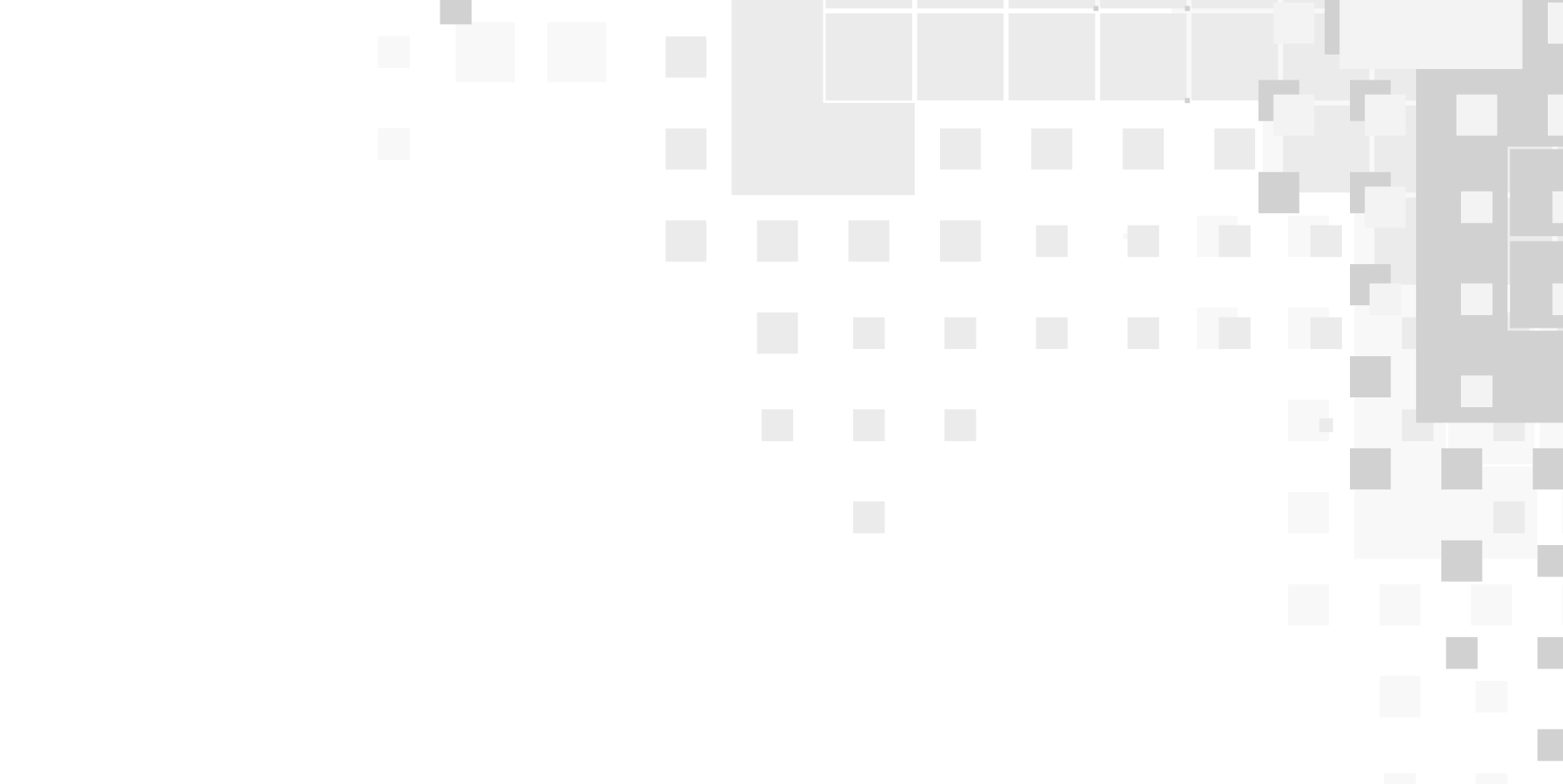 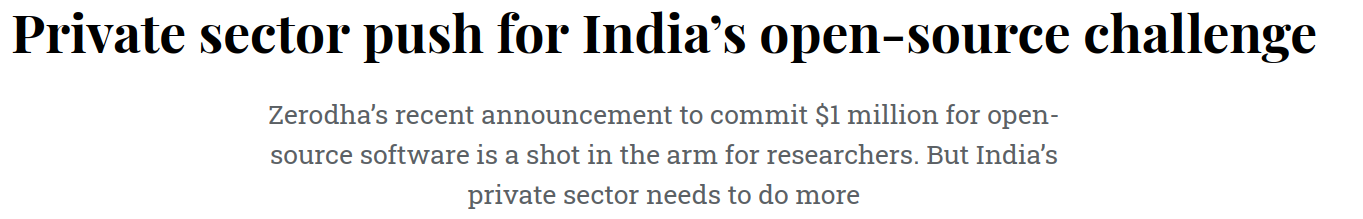 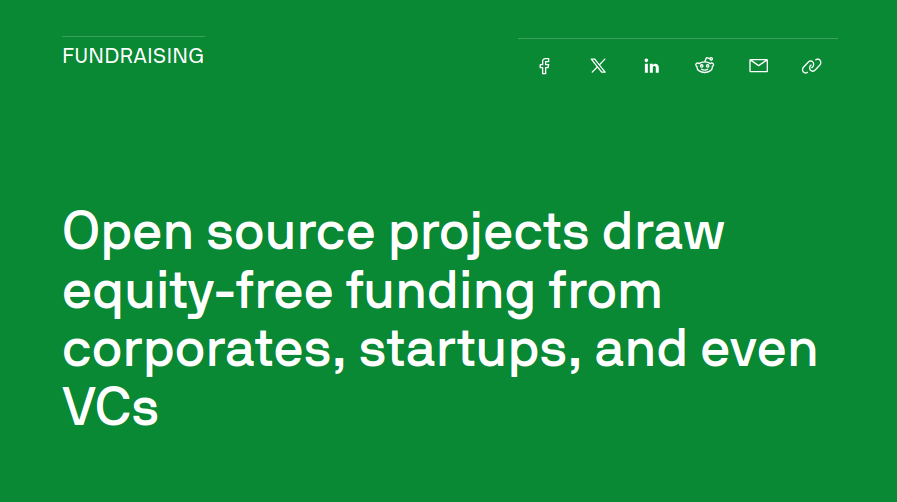 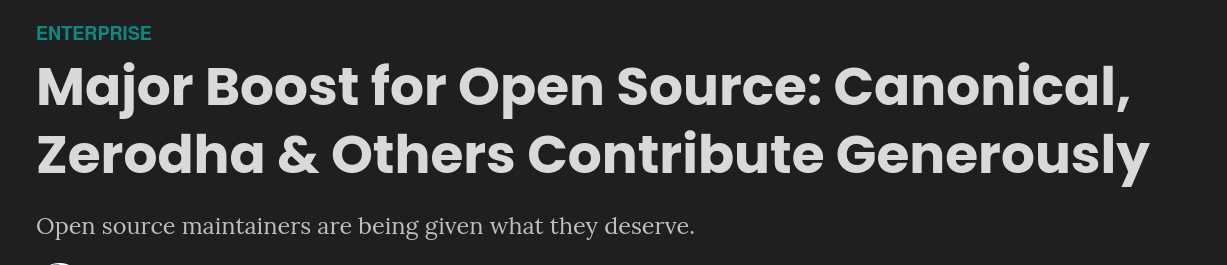 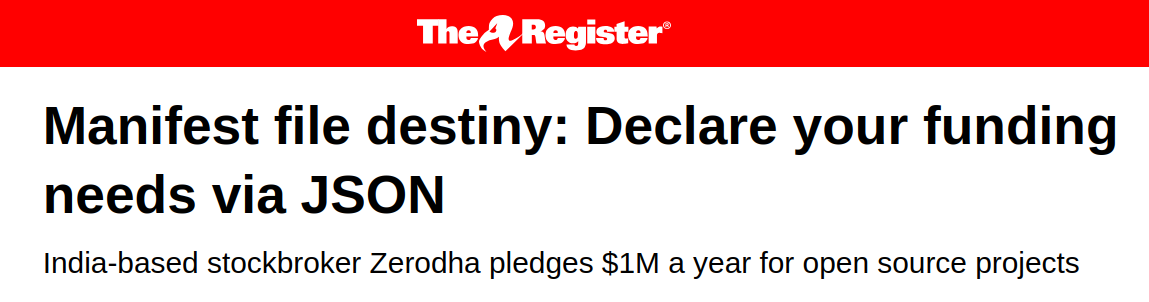 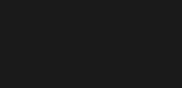 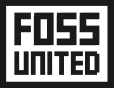 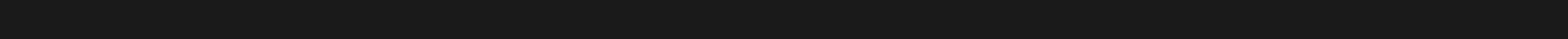 fossunited.org
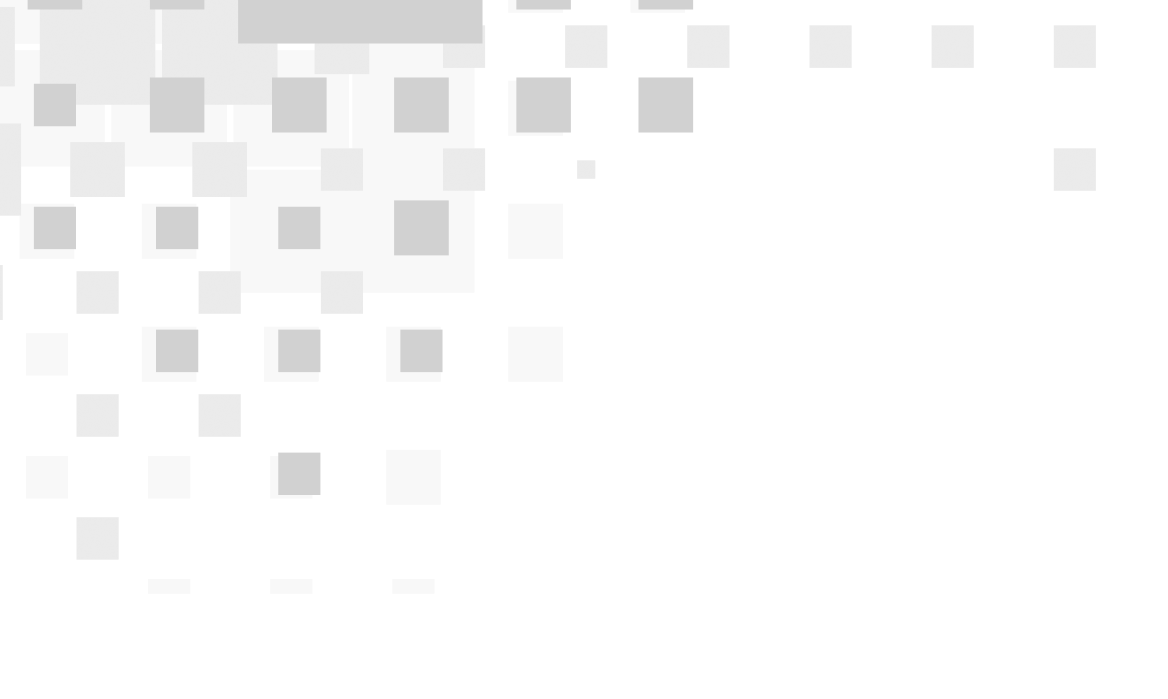 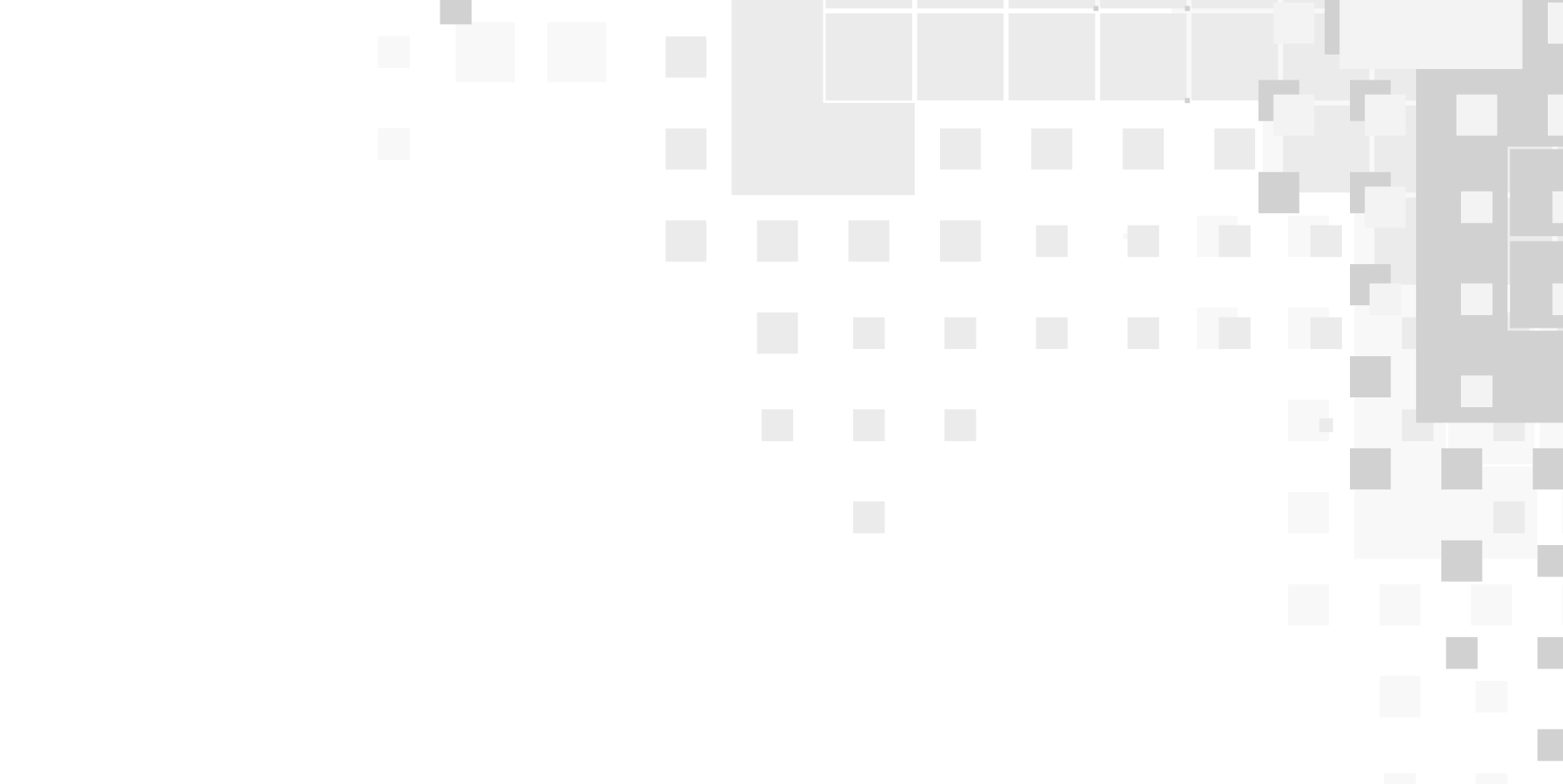 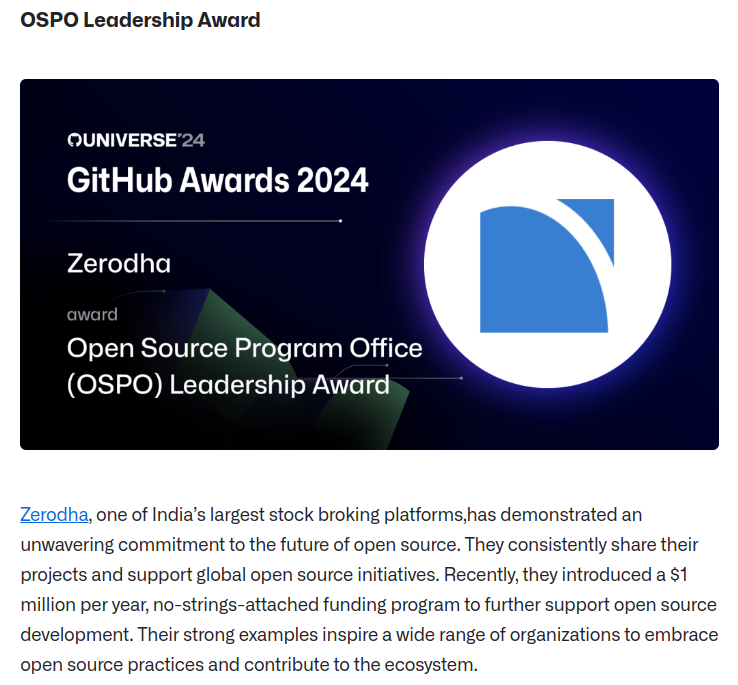 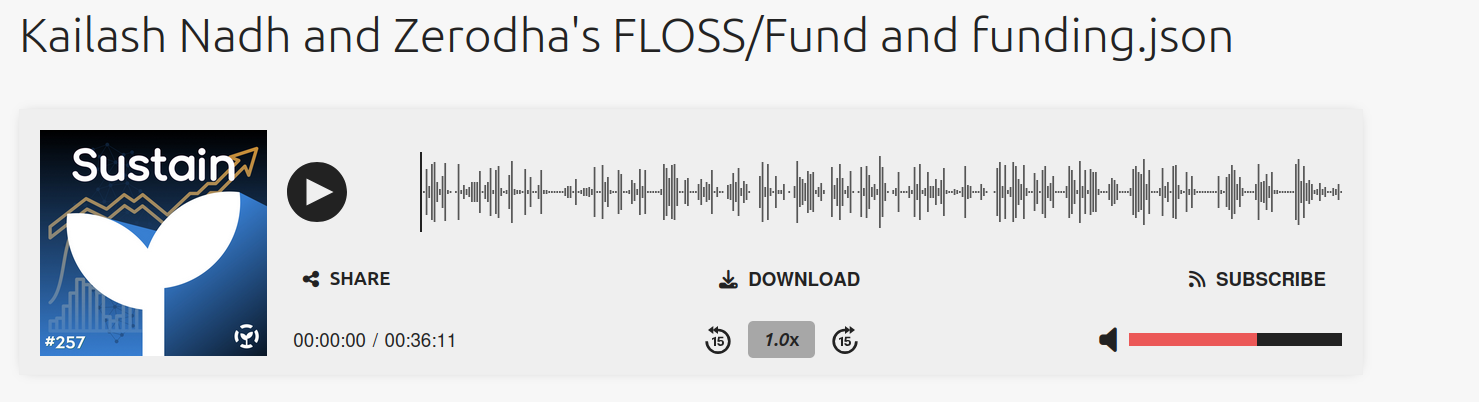 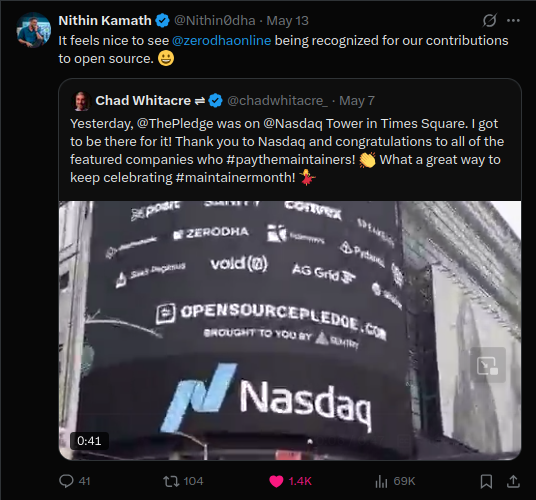 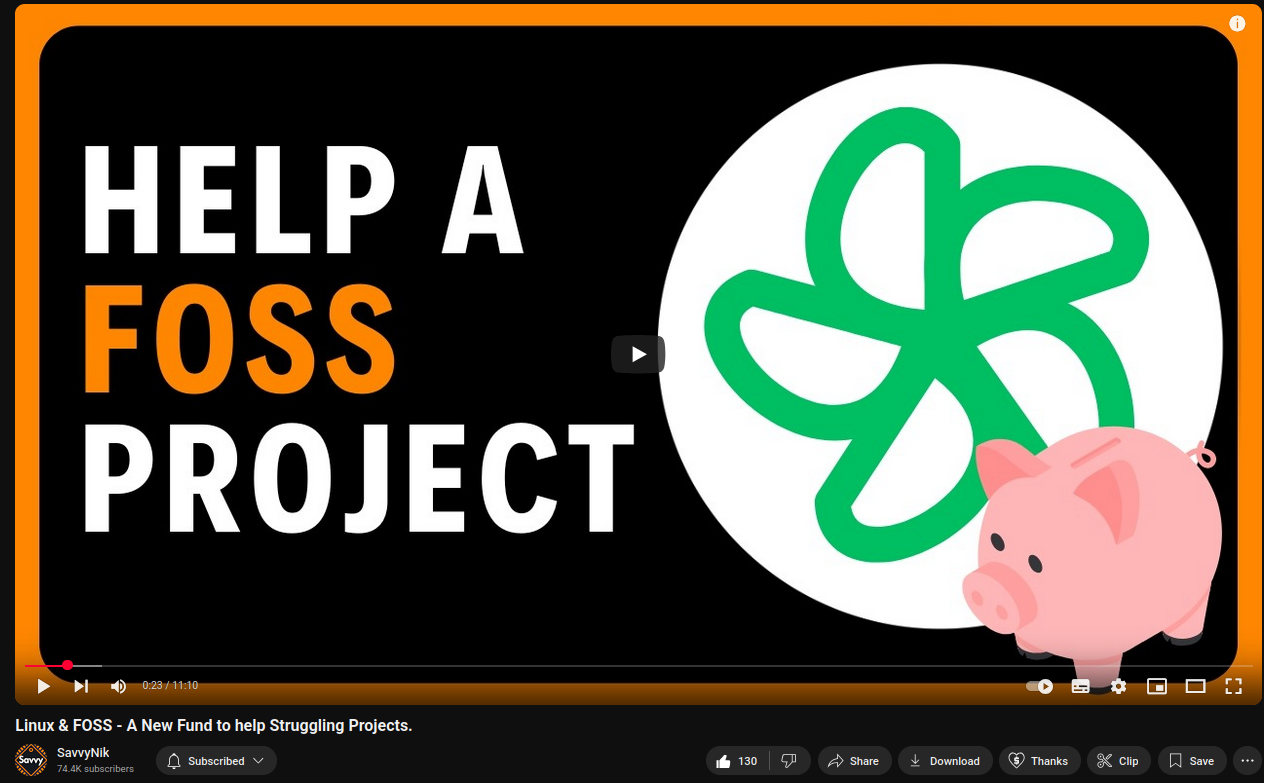 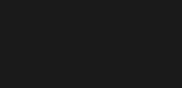 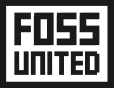 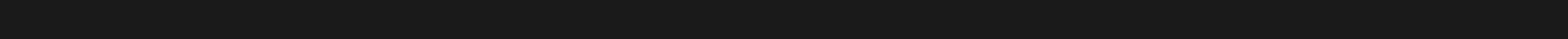 fossunited.org
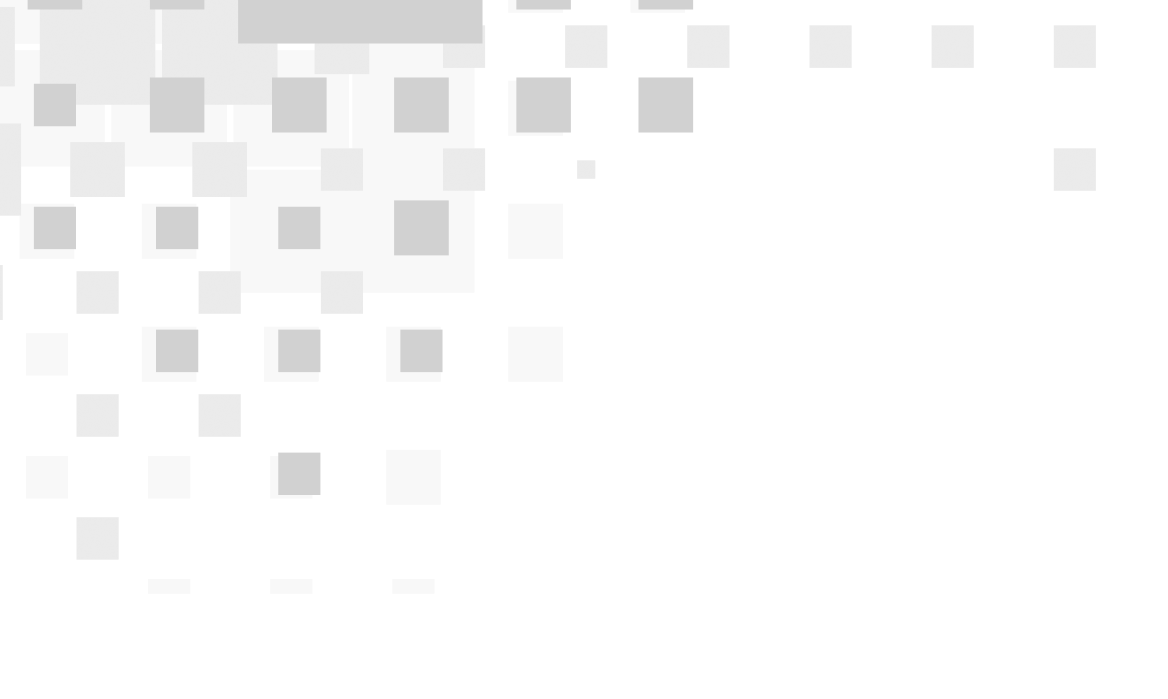 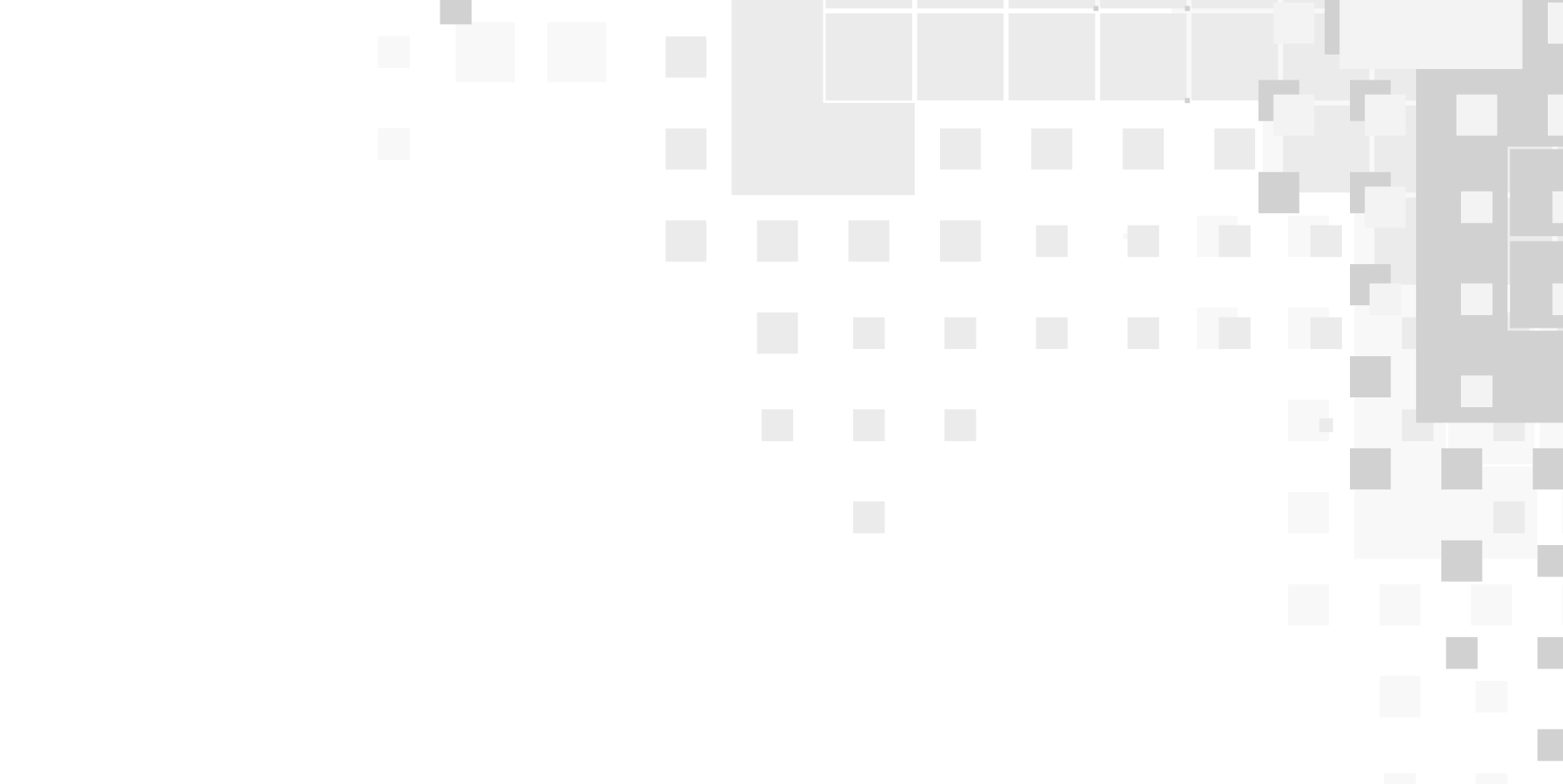 funding.json
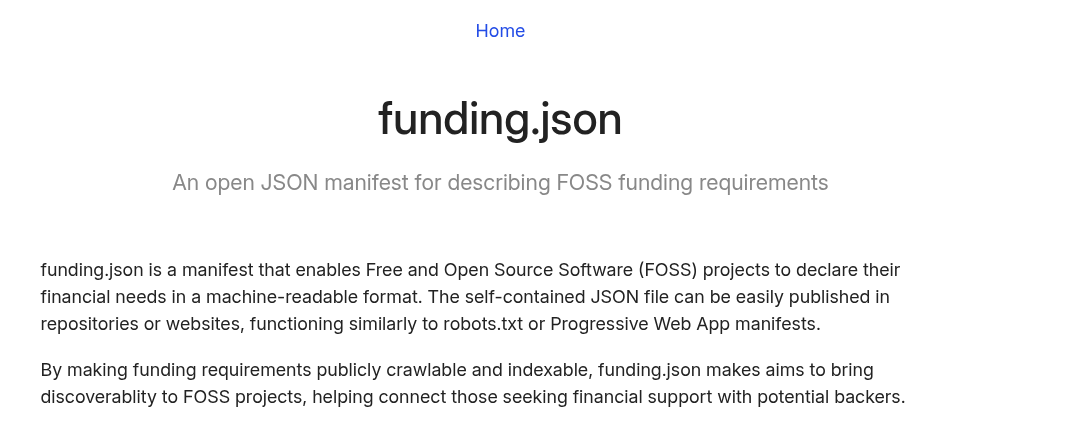 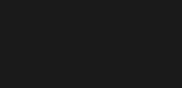 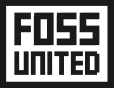 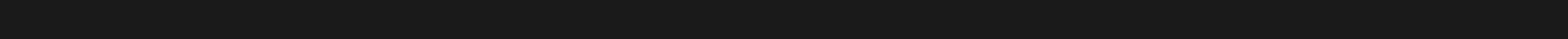 fossunited.org
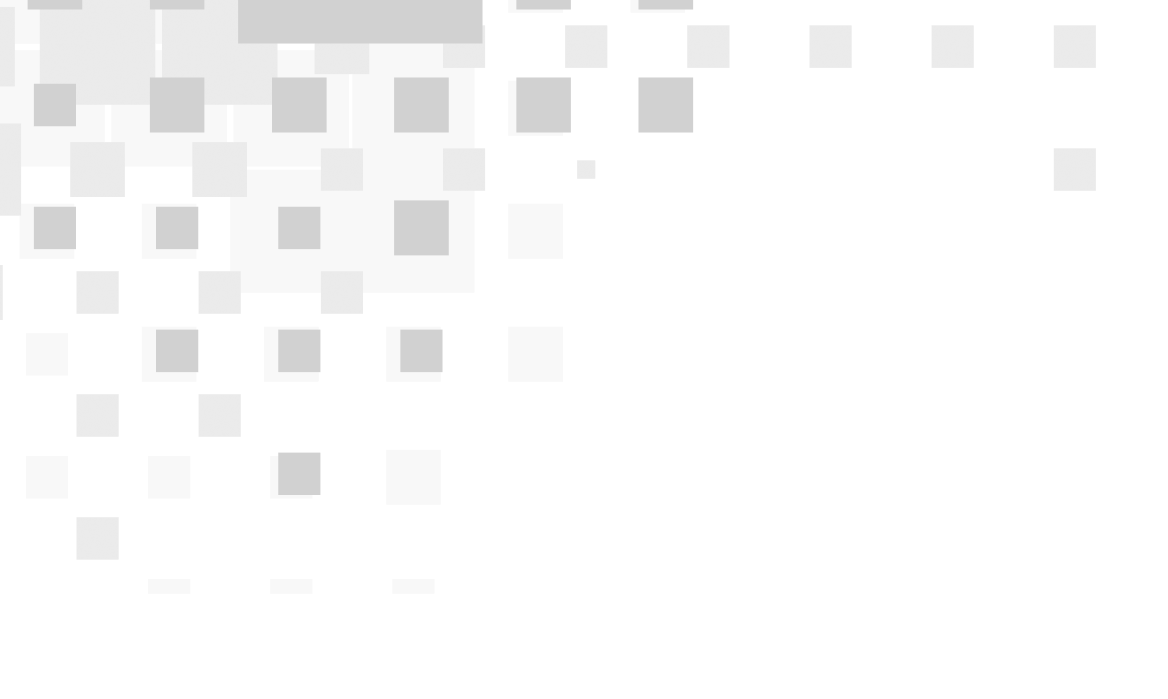 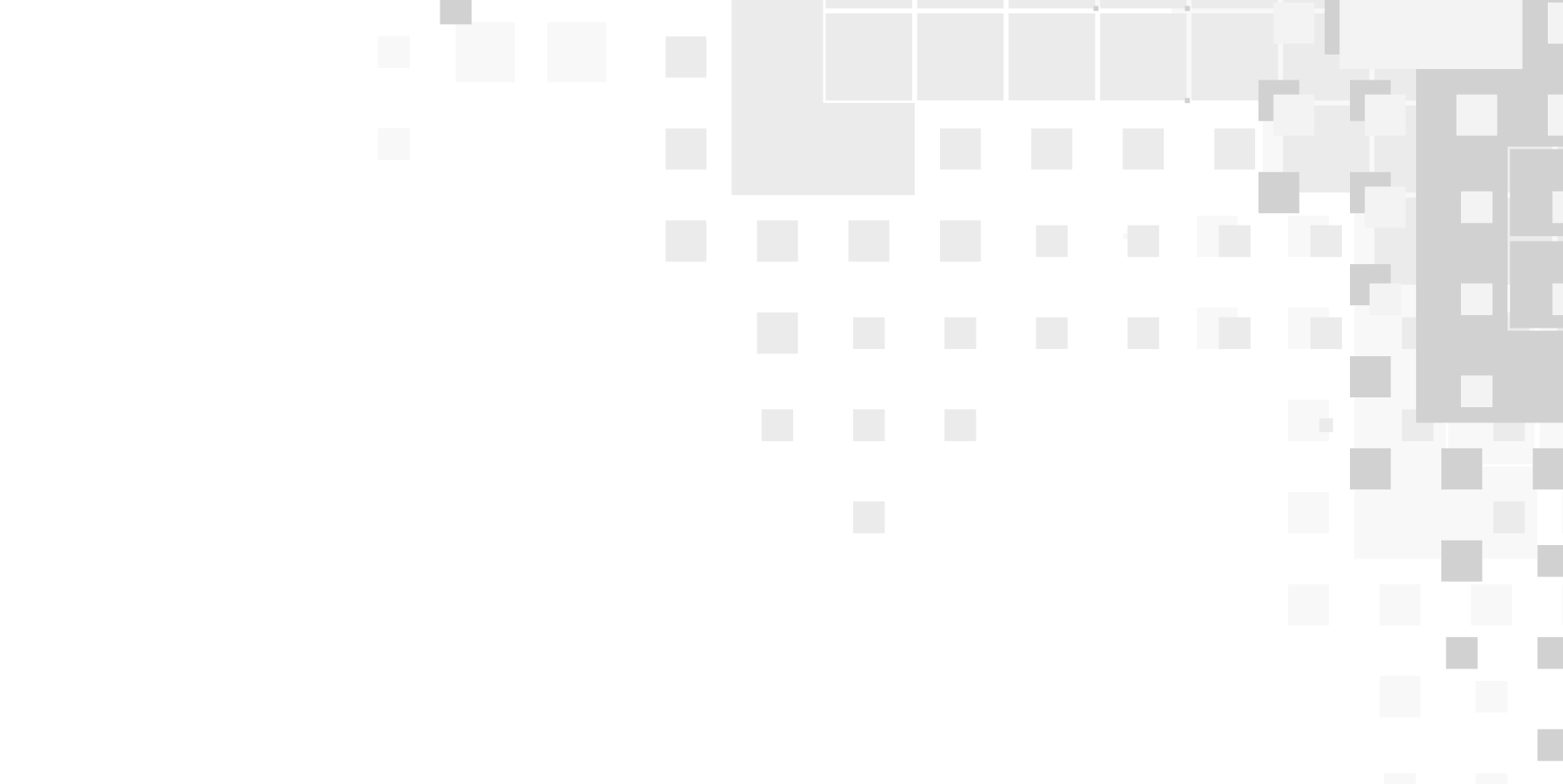 fundingjson.org
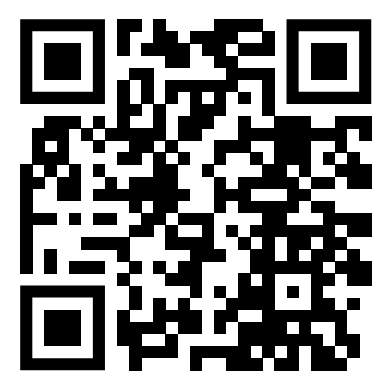 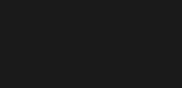 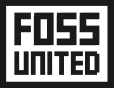 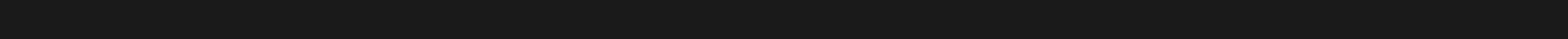 fossunited.org
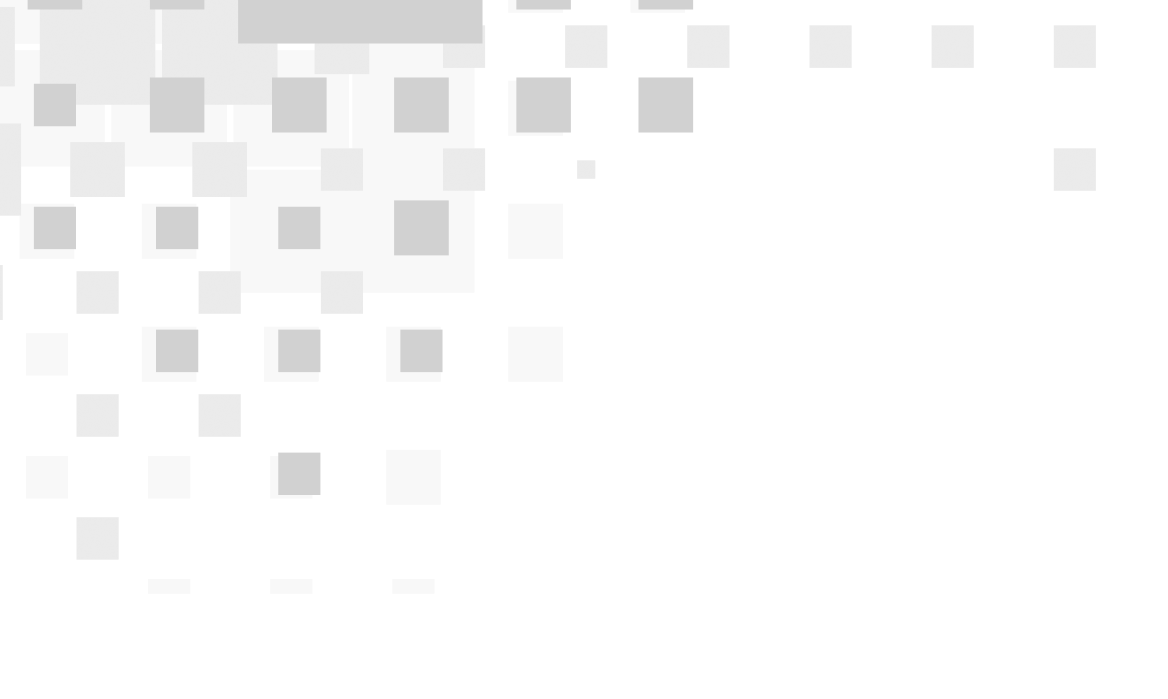 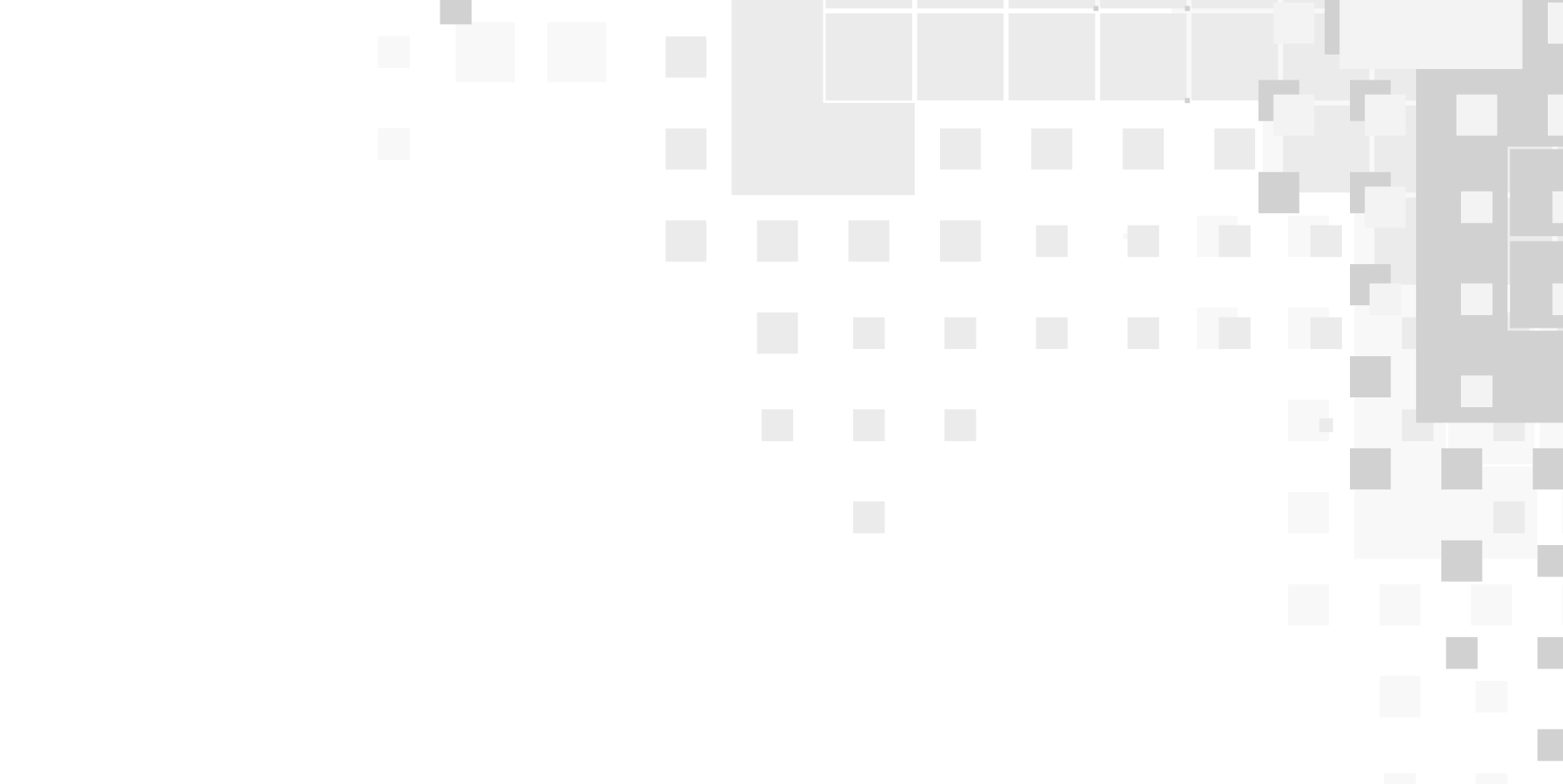 funding.json
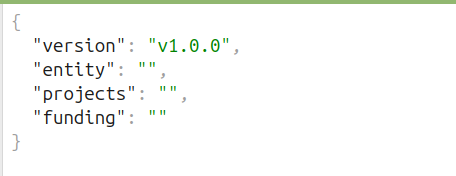 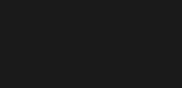 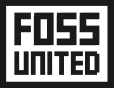 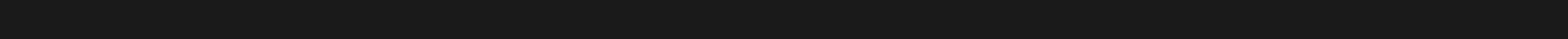 fossunited.org
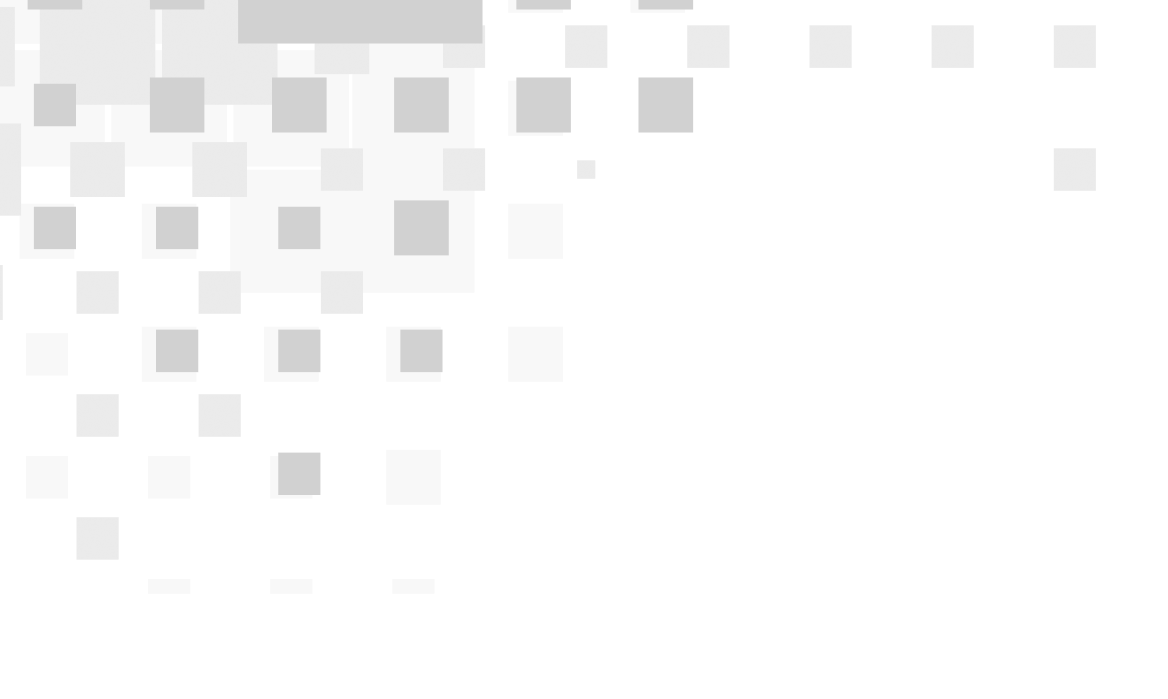 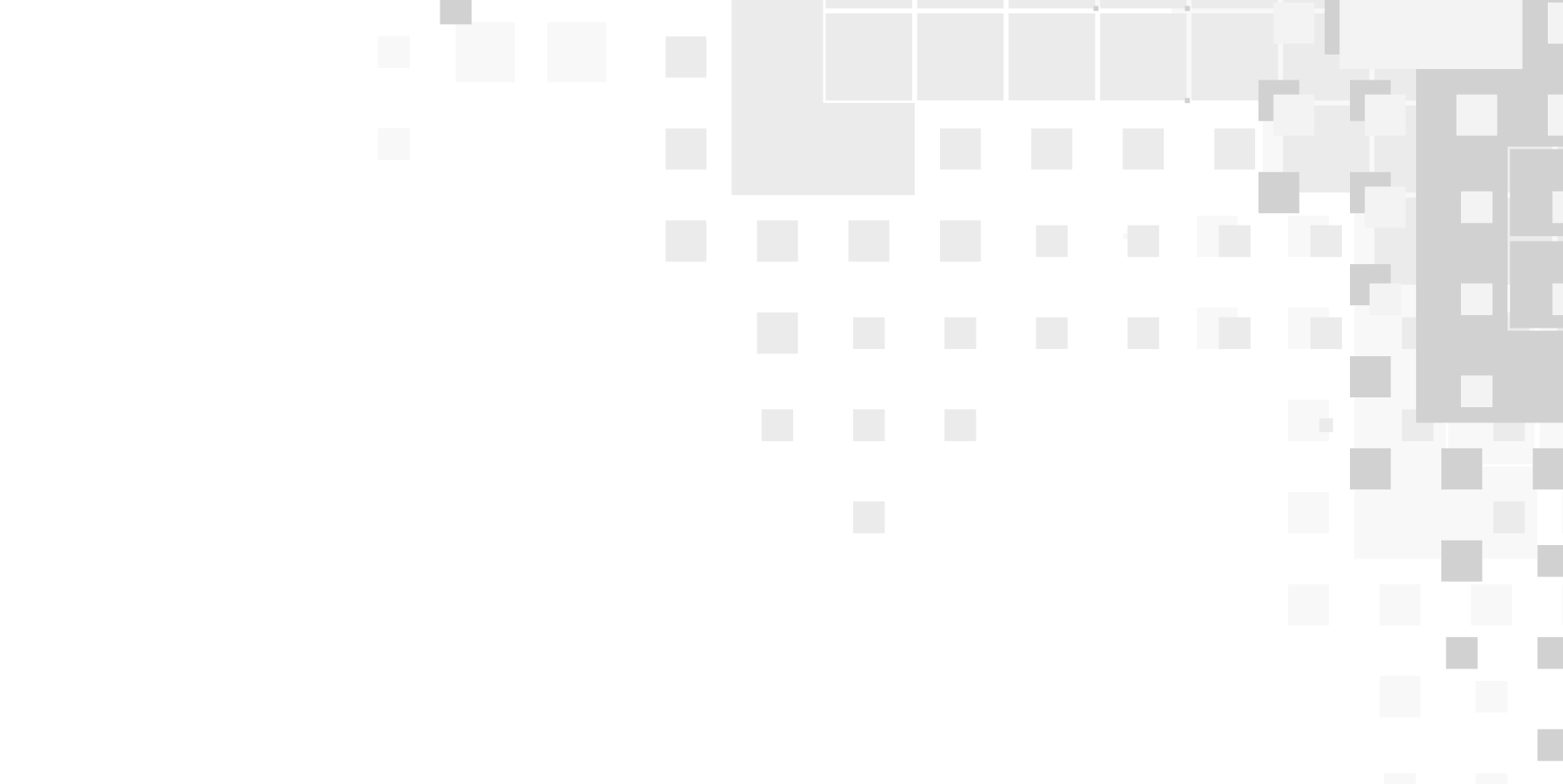 funding.json
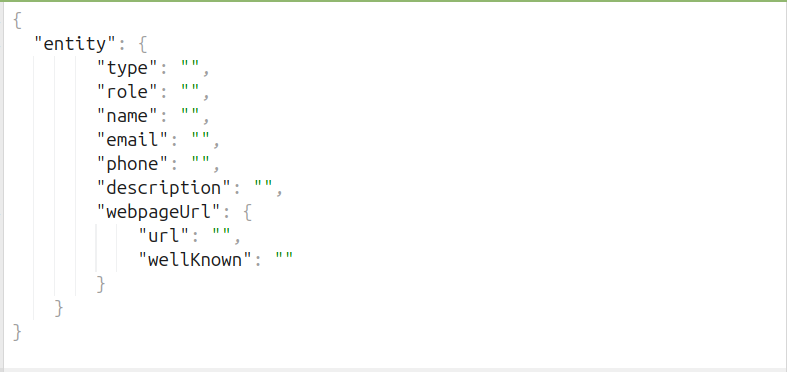 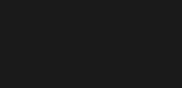 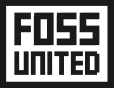 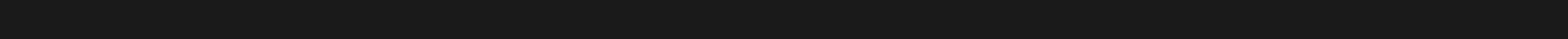 fossunited.org
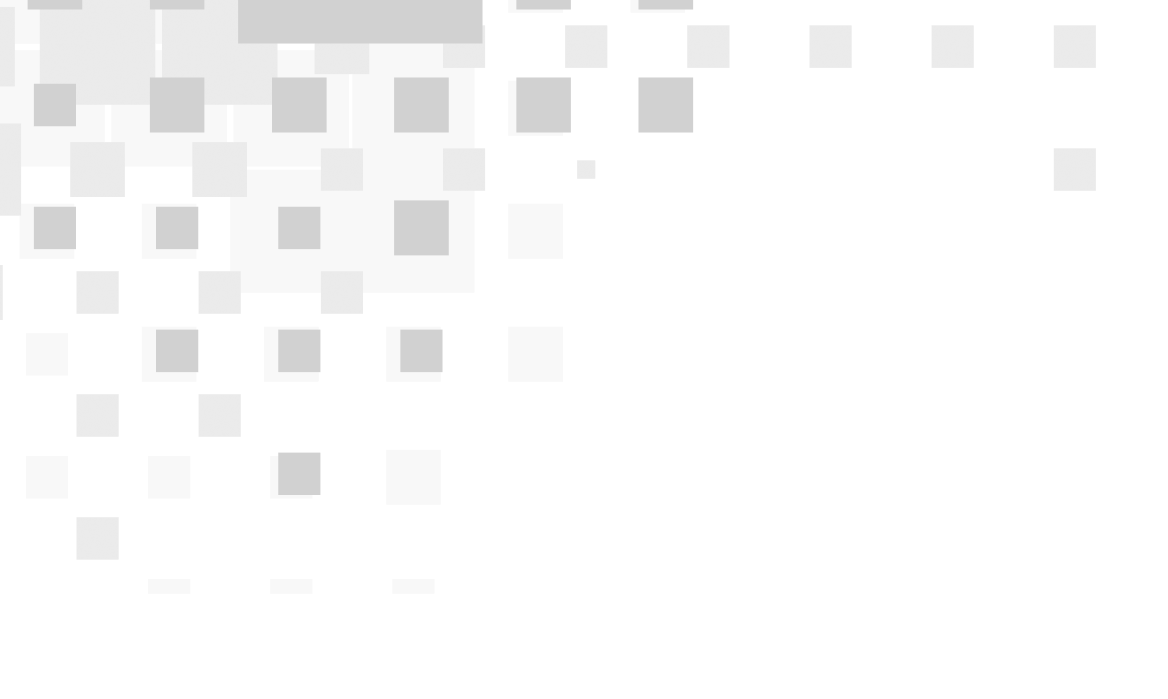 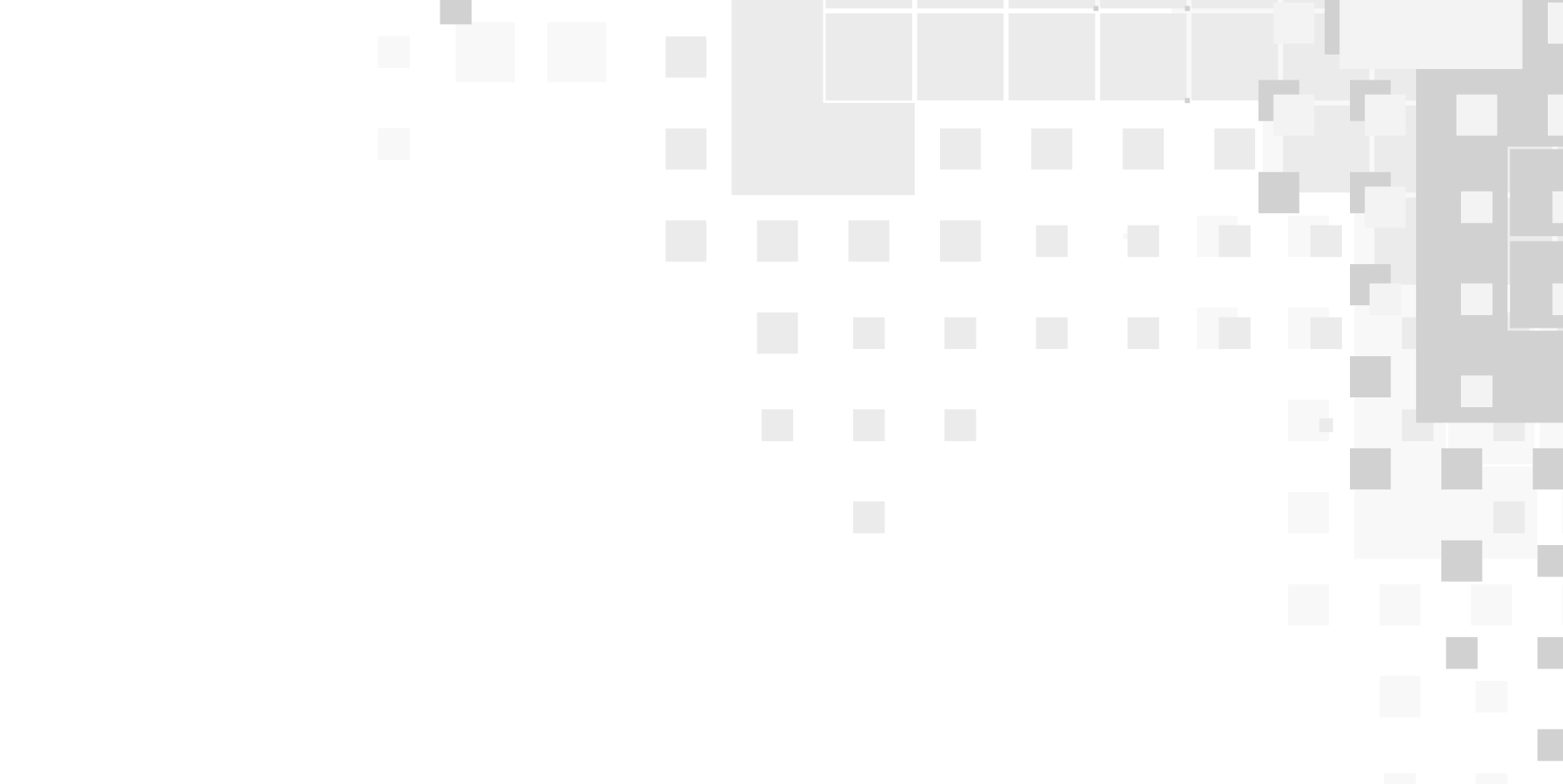 funding.json
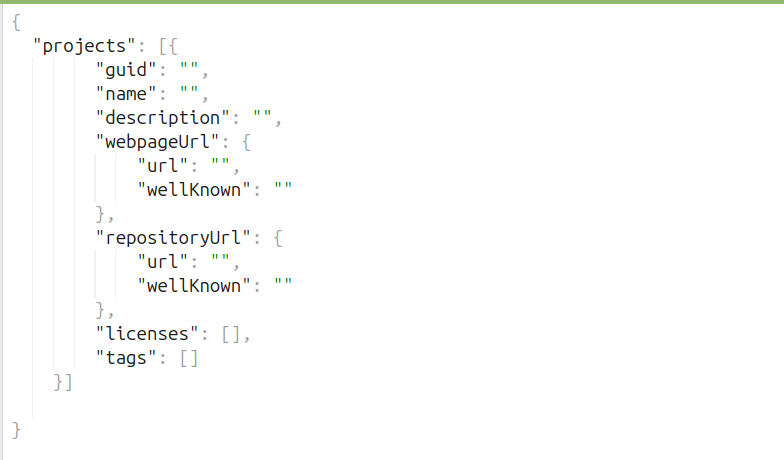 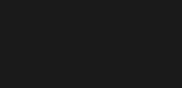 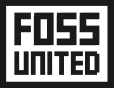 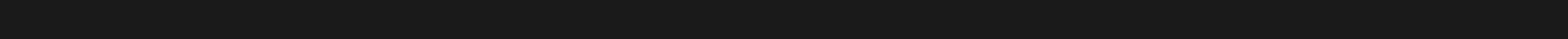 fossunited.org
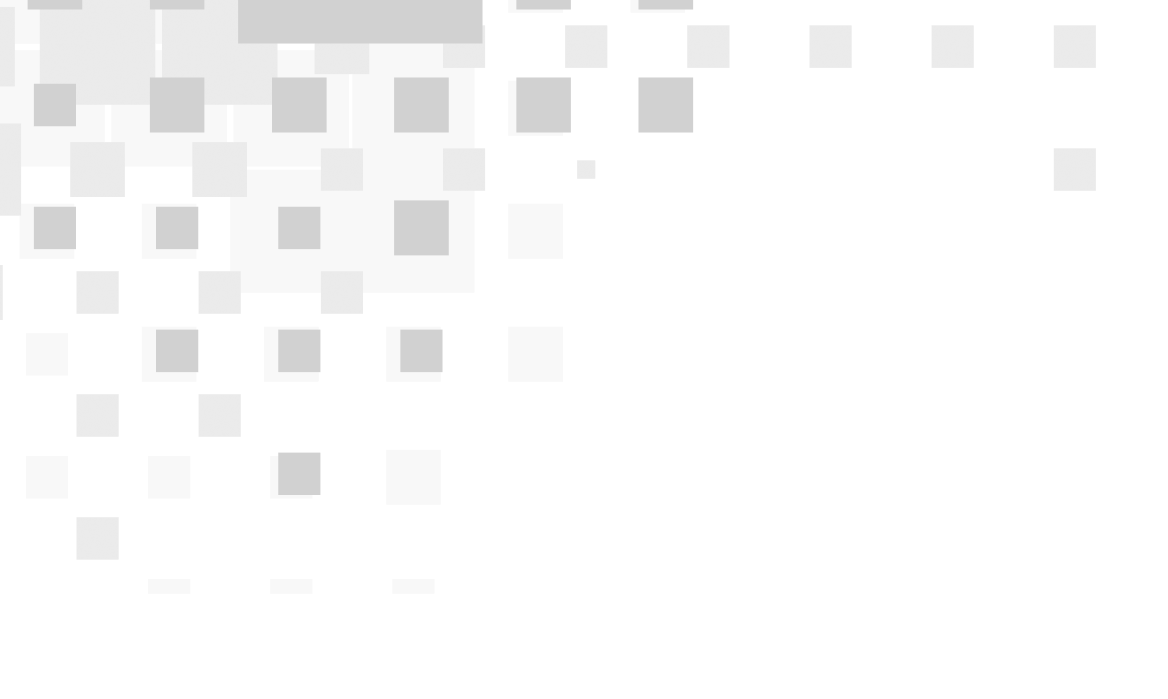 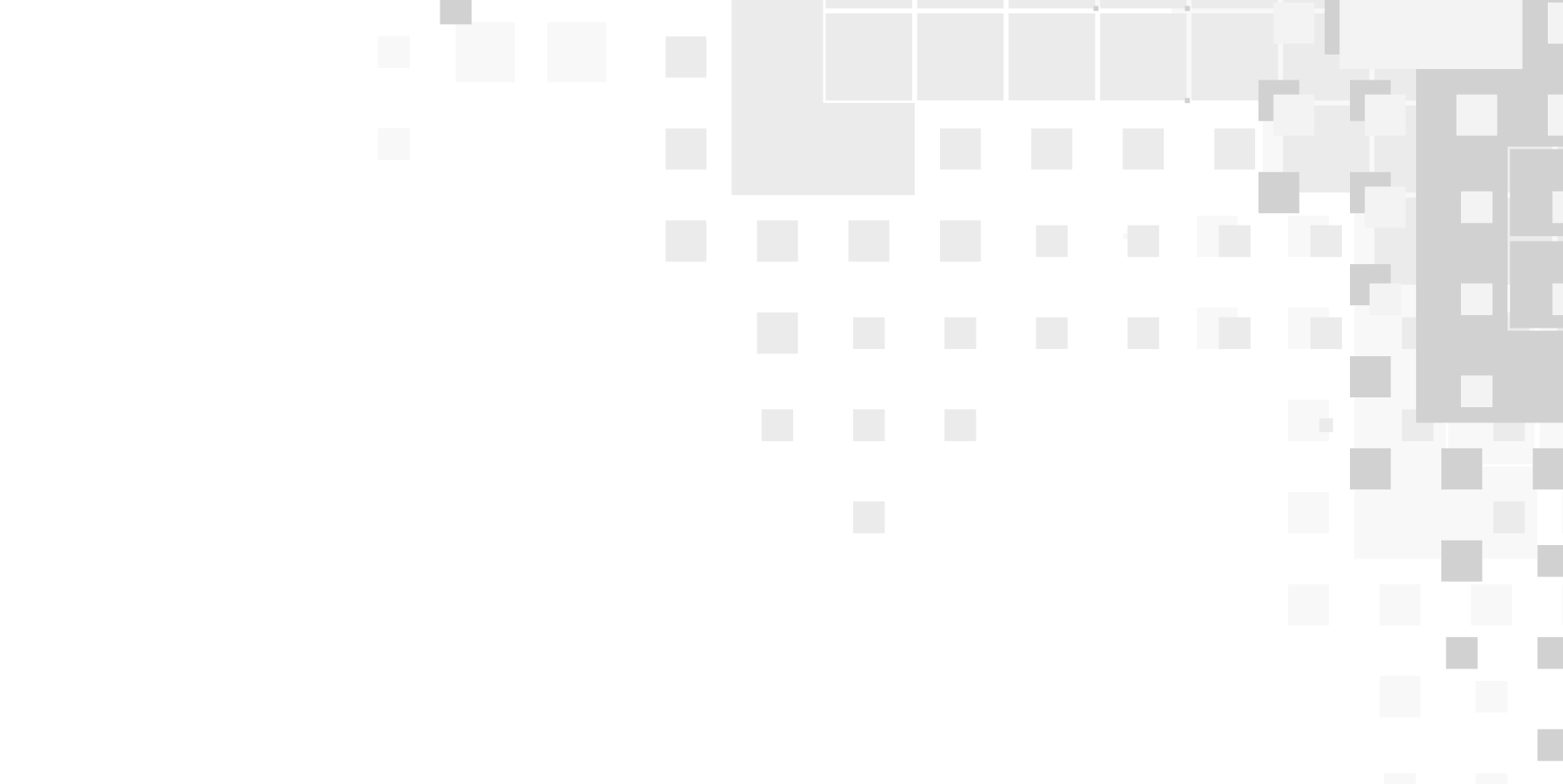 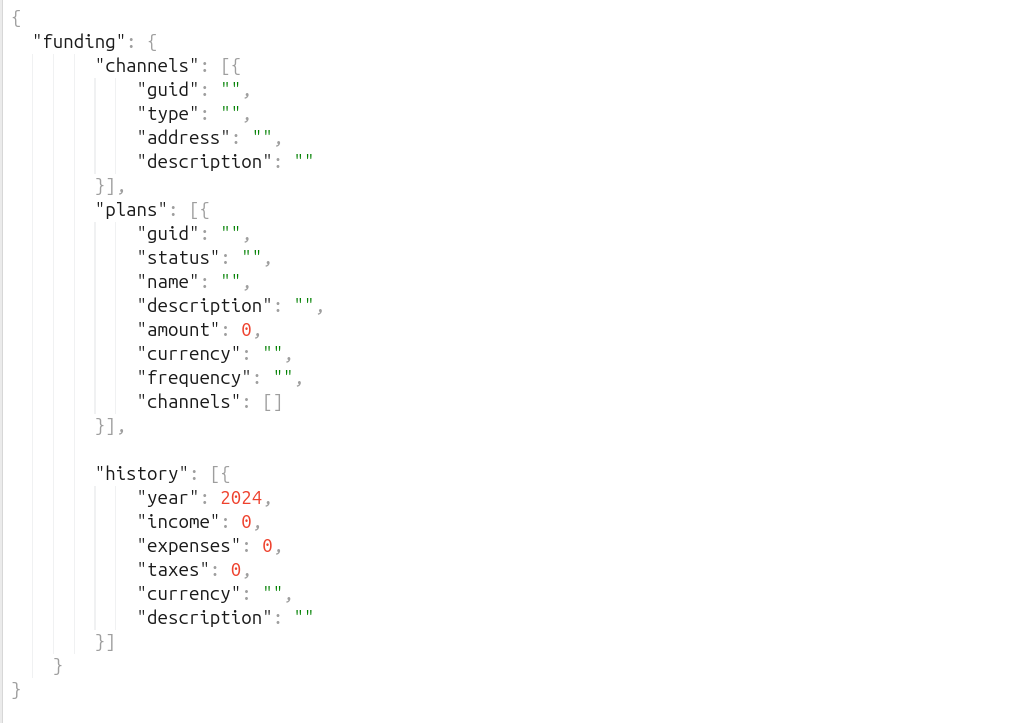 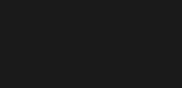 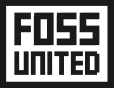 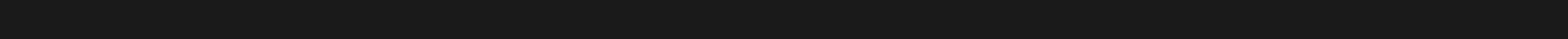 fossunited.org
Tranche 1
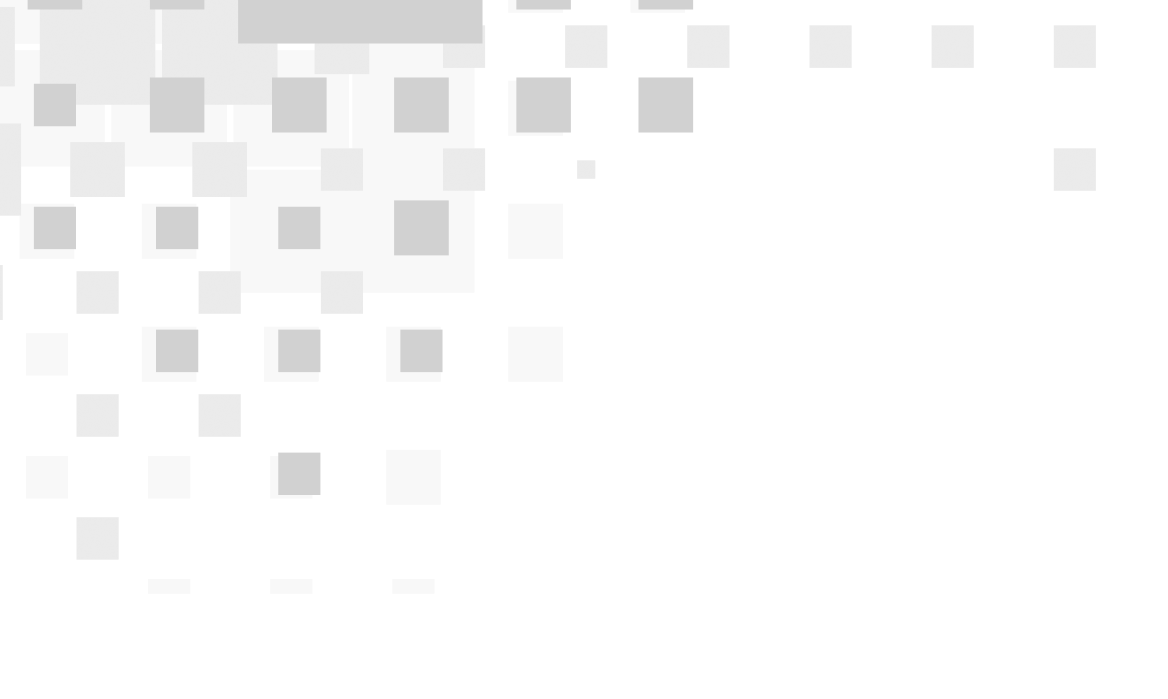 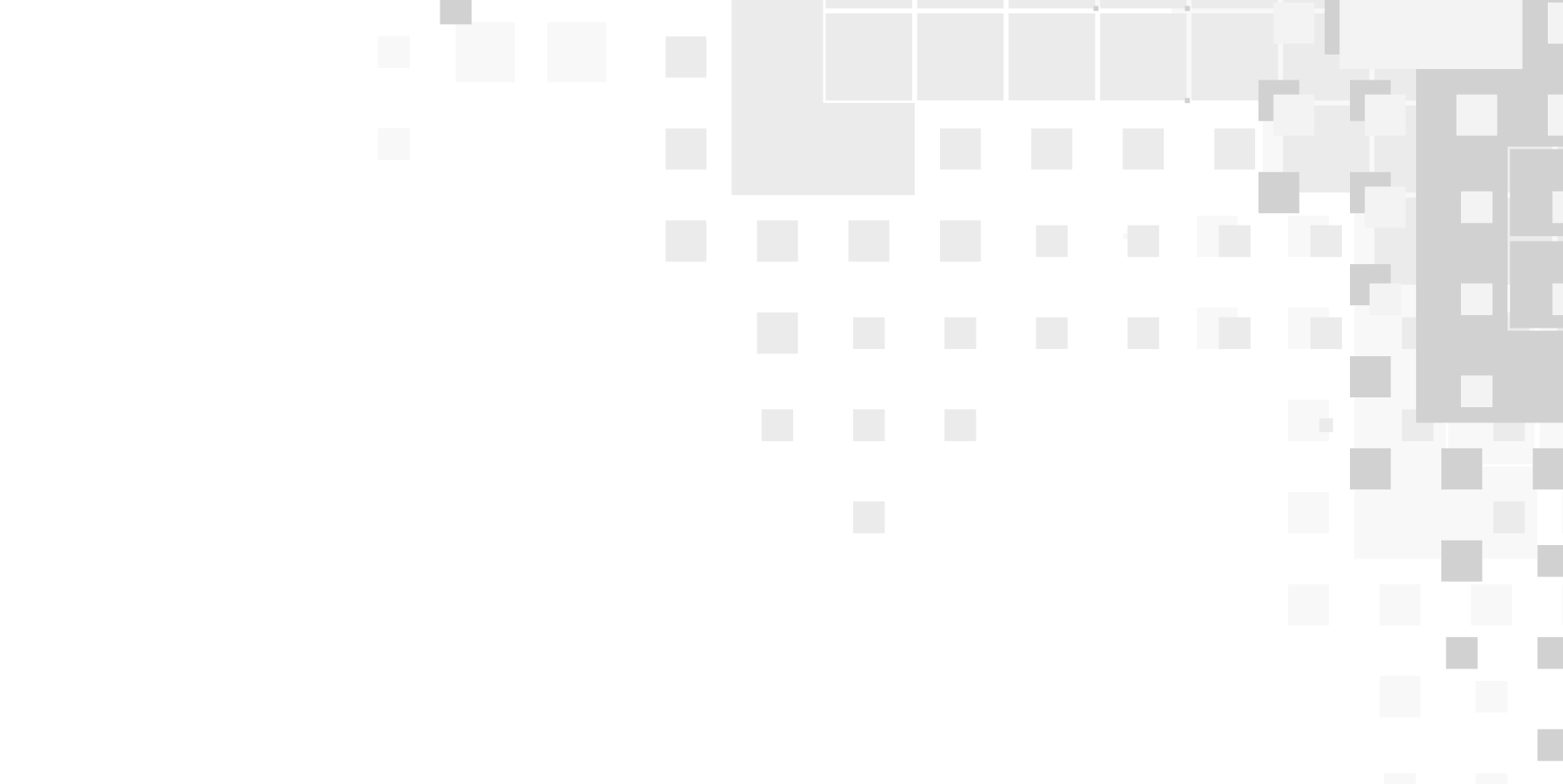 $325k towards 9 global FOSS projects
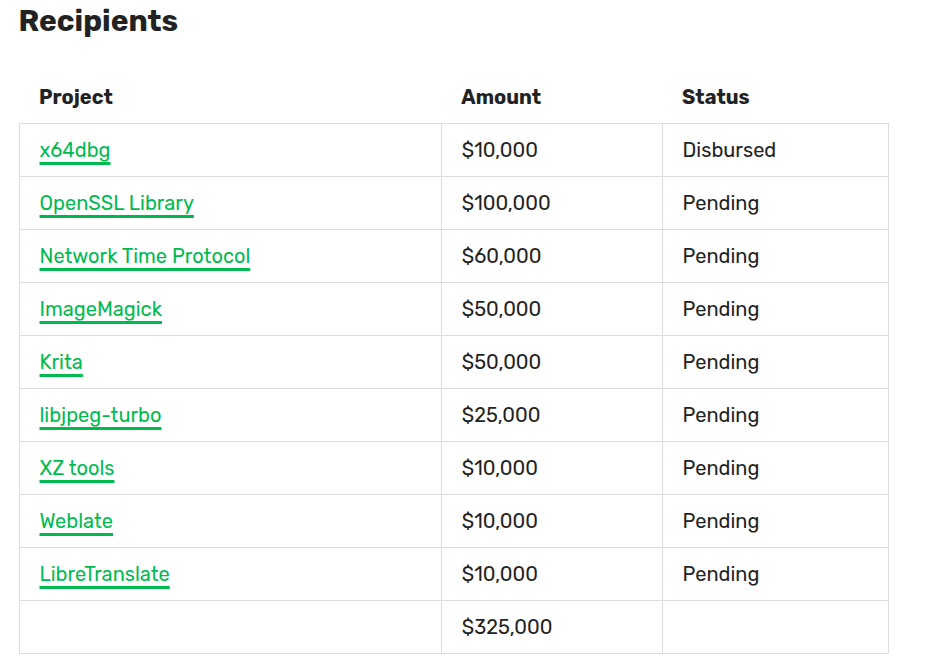 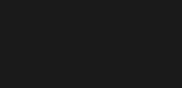 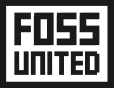 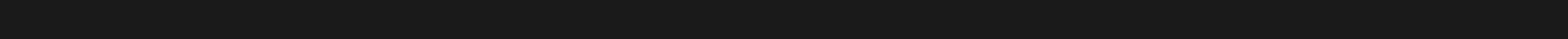 fossunited.org
Portal
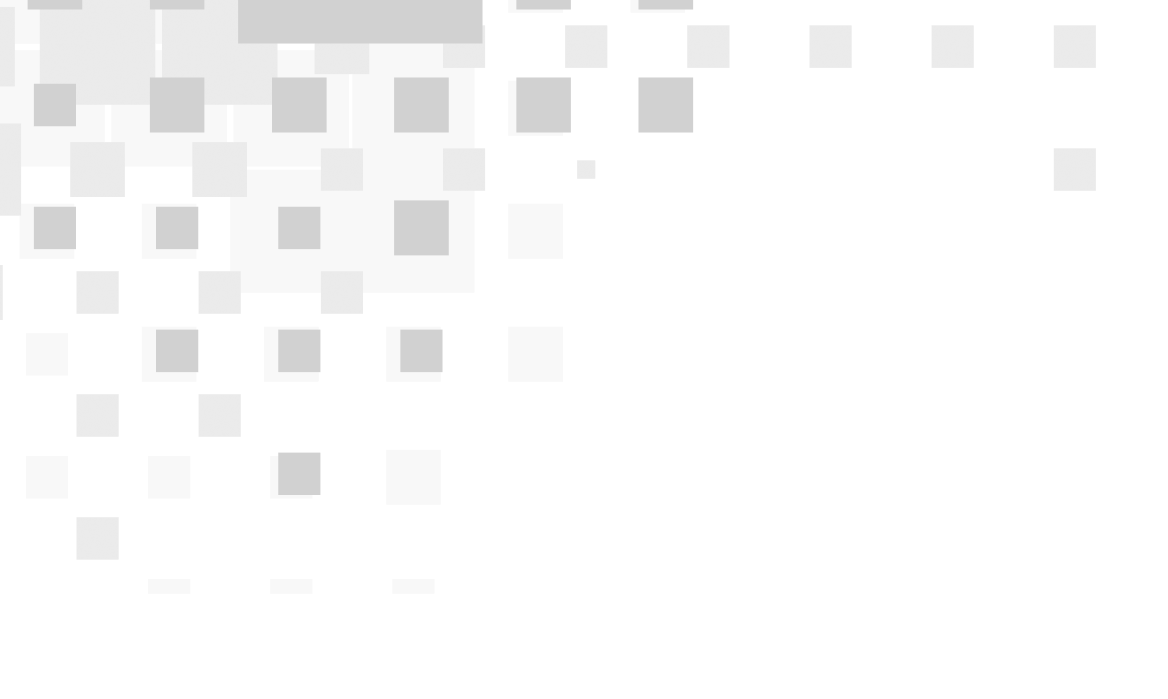 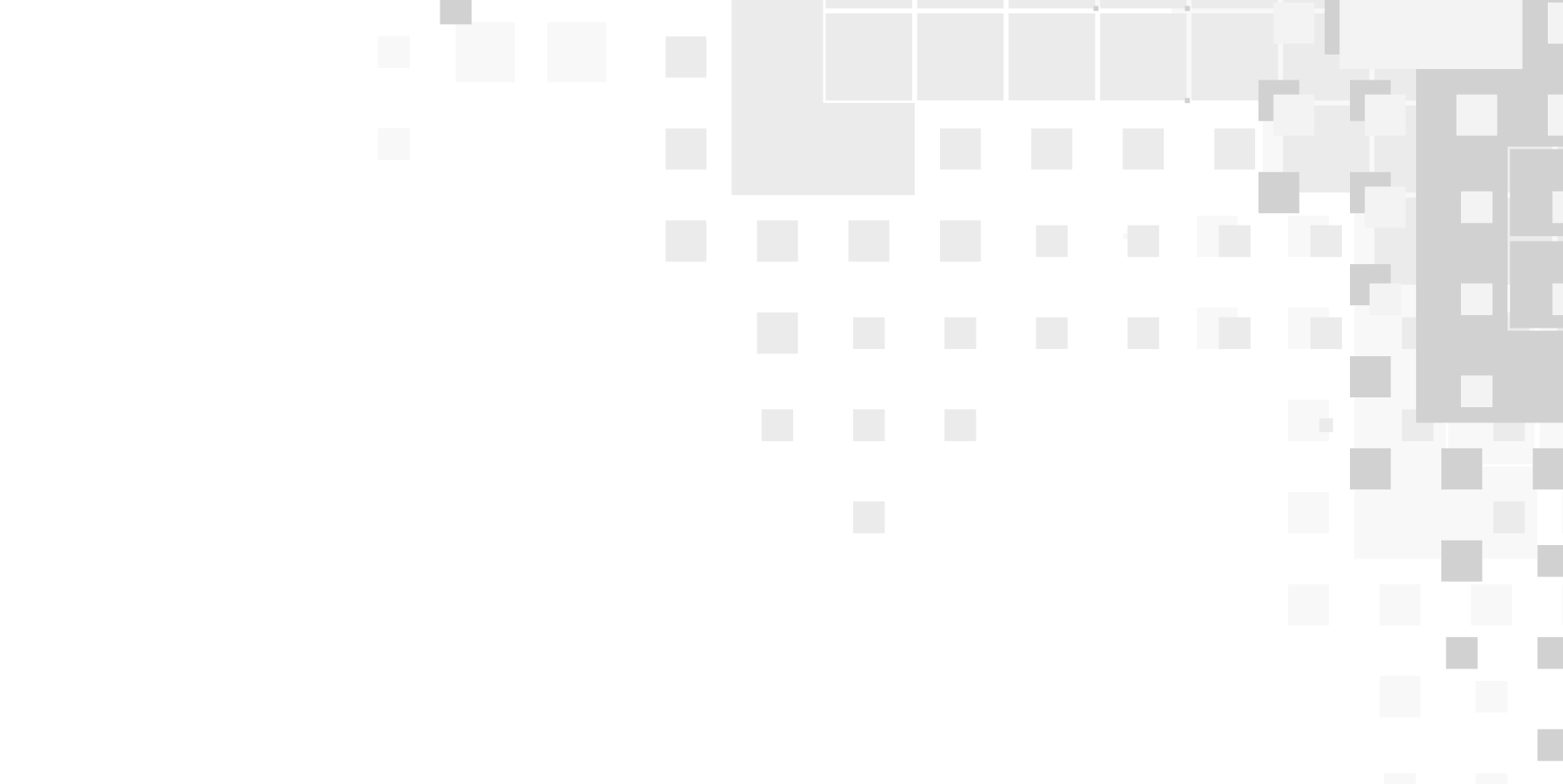 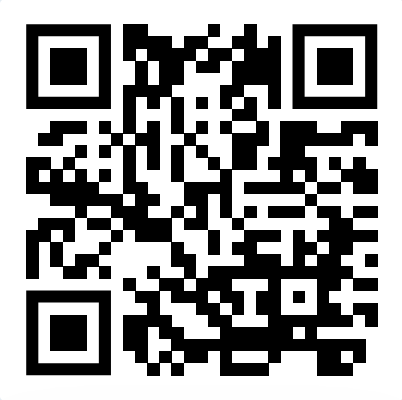 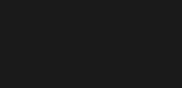 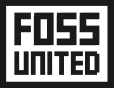 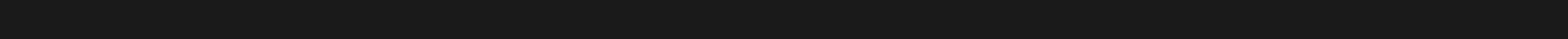 fossunited.org
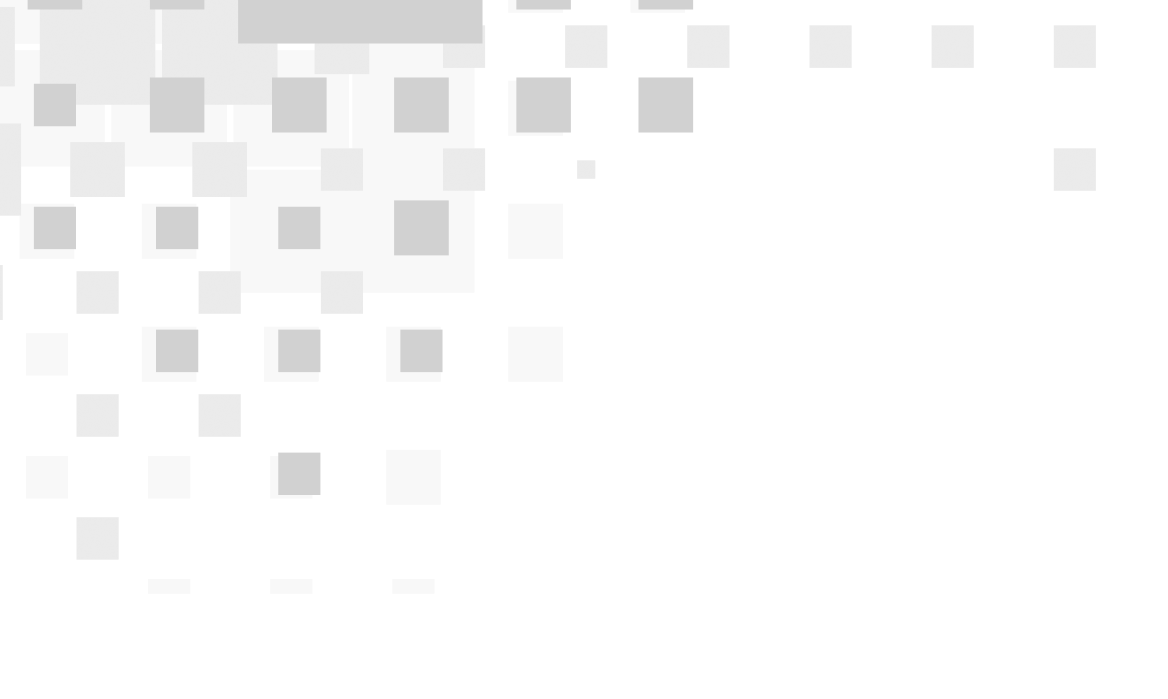 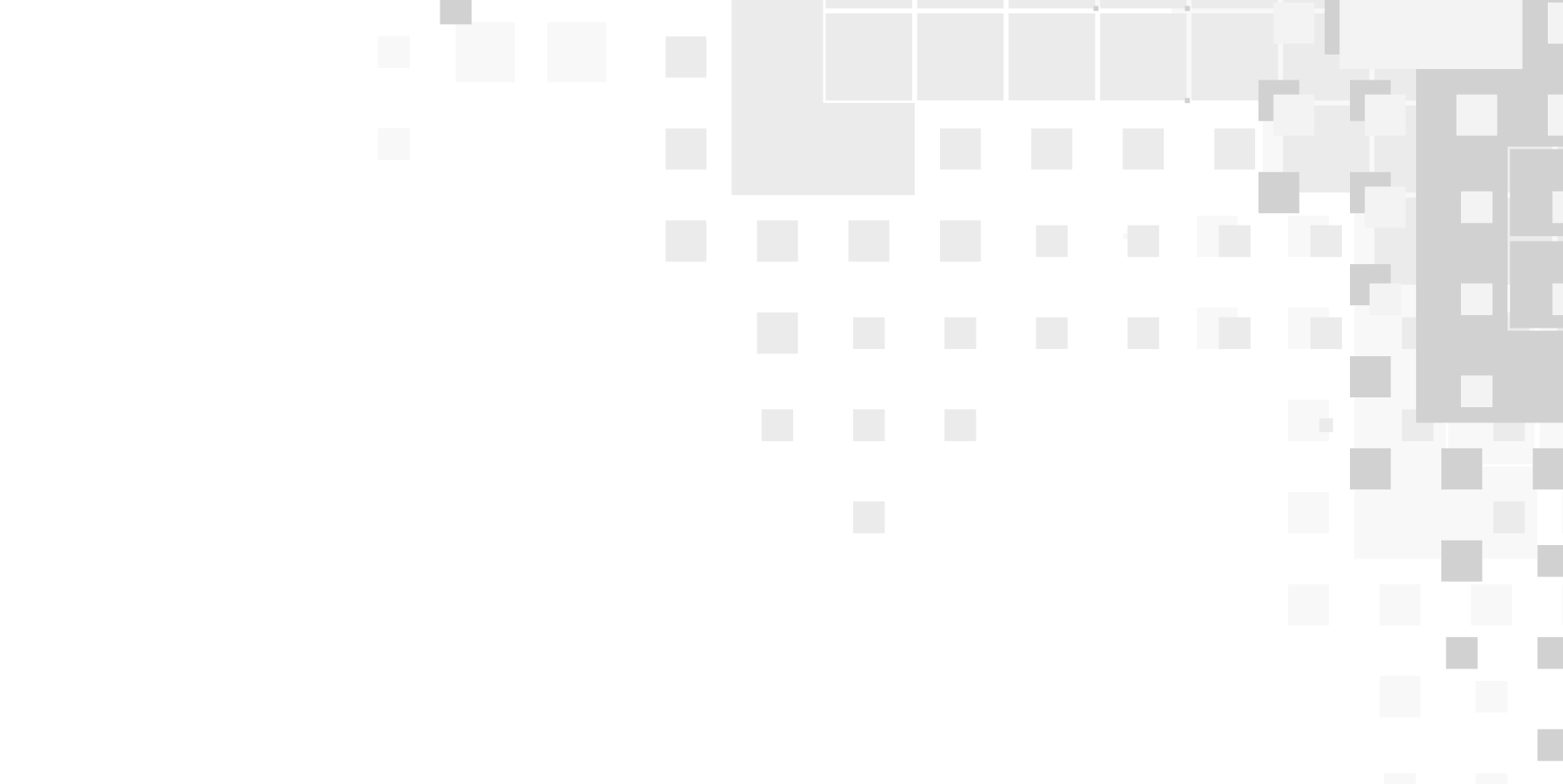 Long term goals
Contribute towards the goal of FOSS sutainability
Encourage other organisations to support FOSS
Establish a public evaluation committee with community voting
Set up structures for other companies to donate to FOSS (through fundingjson)
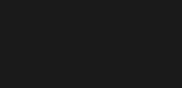 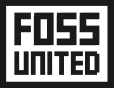 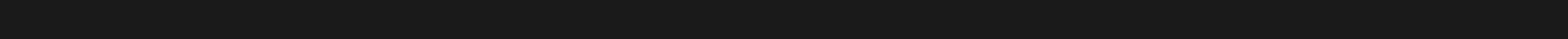 fossunited.org
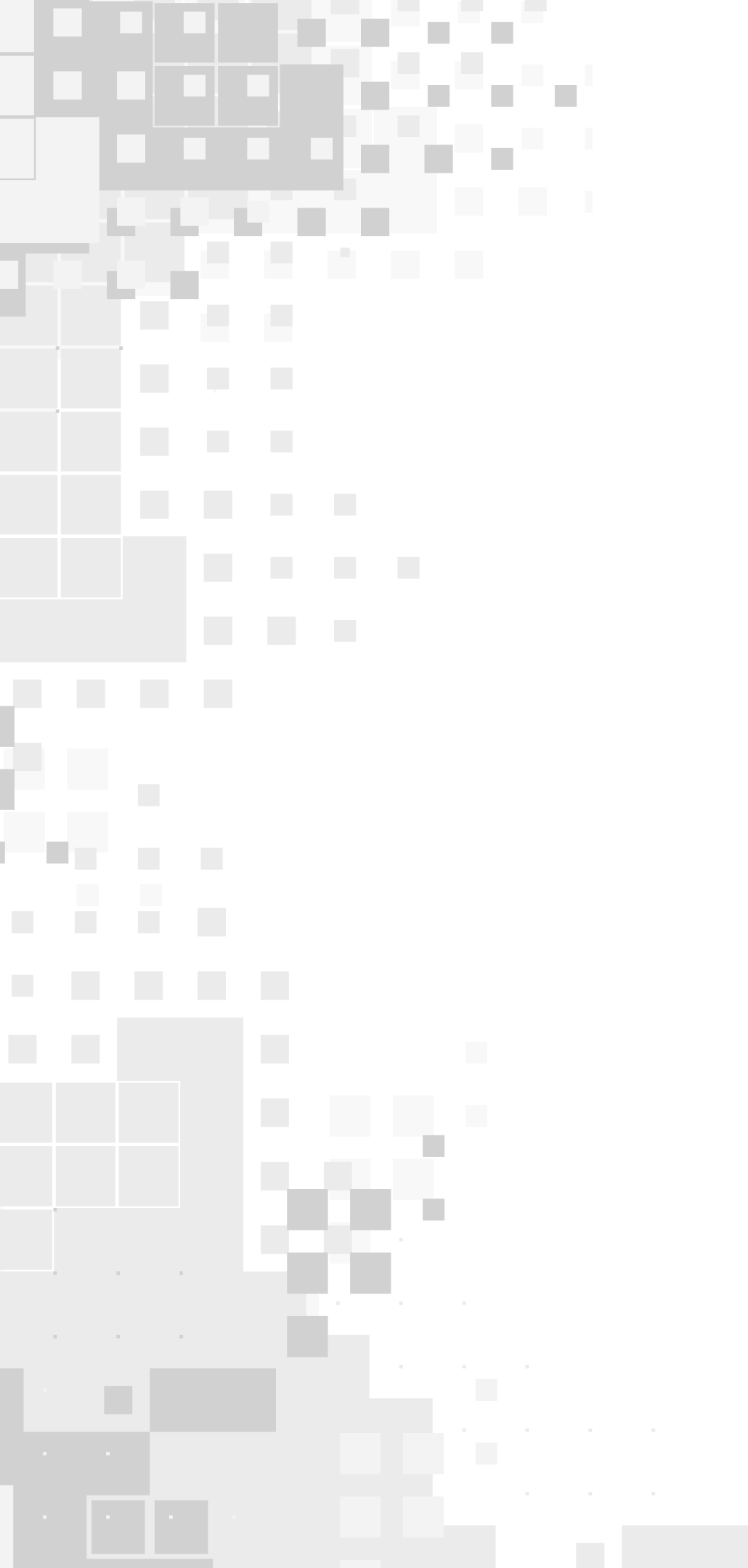 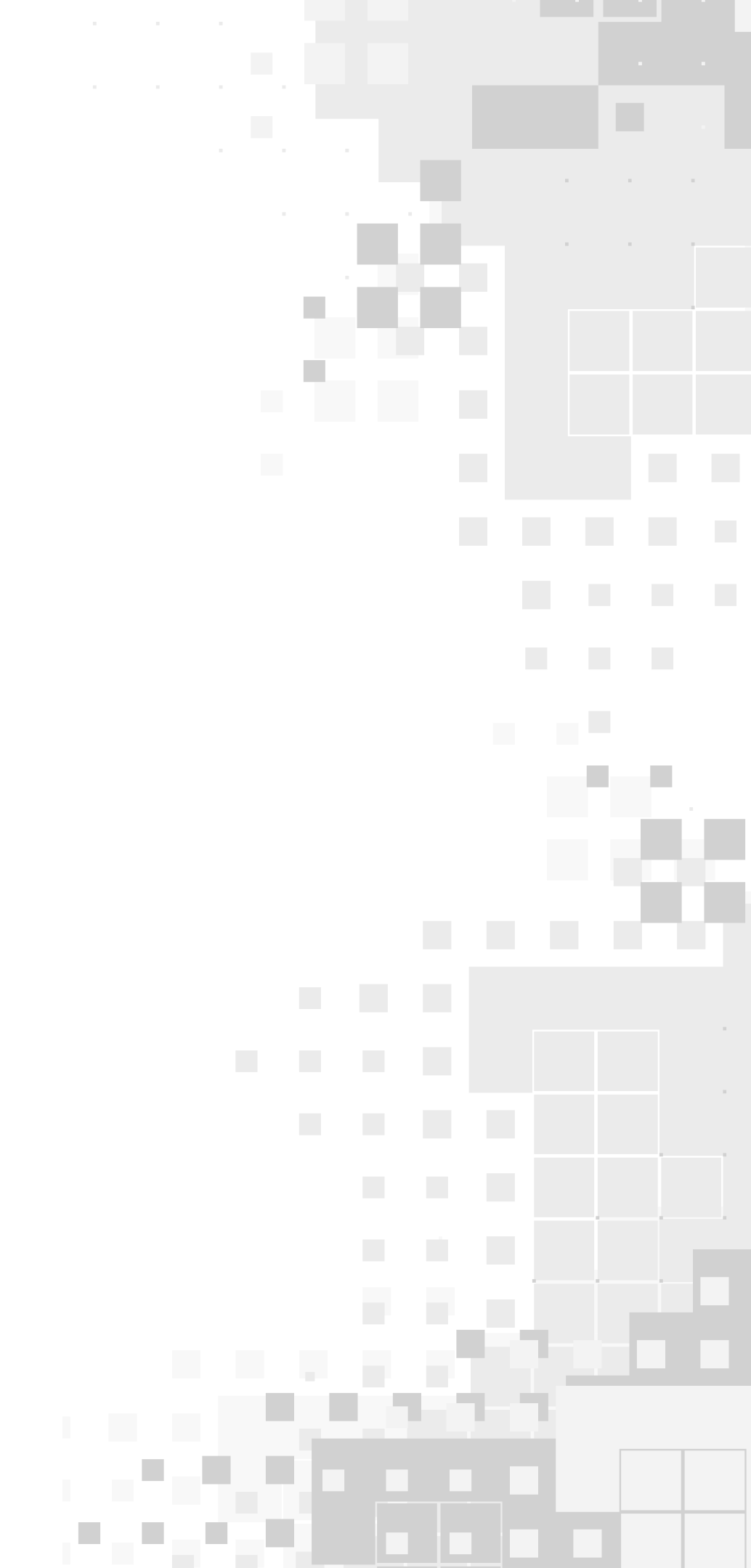 @FOSSUnited (fossunited.org/join)
1. Telegram
2. Twitter
3. Forum
Join 
FOSS United
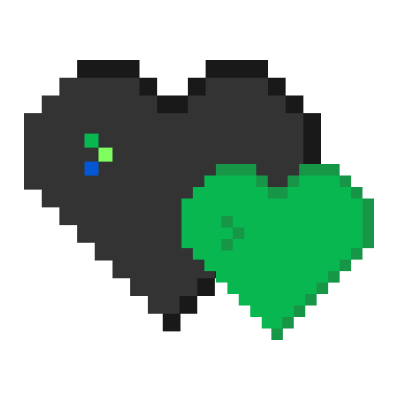 Newsletter
fossunited.org/newsletter
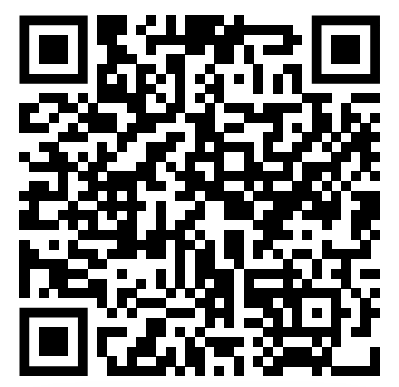 Follow me
@ansharora28
ansharora.in
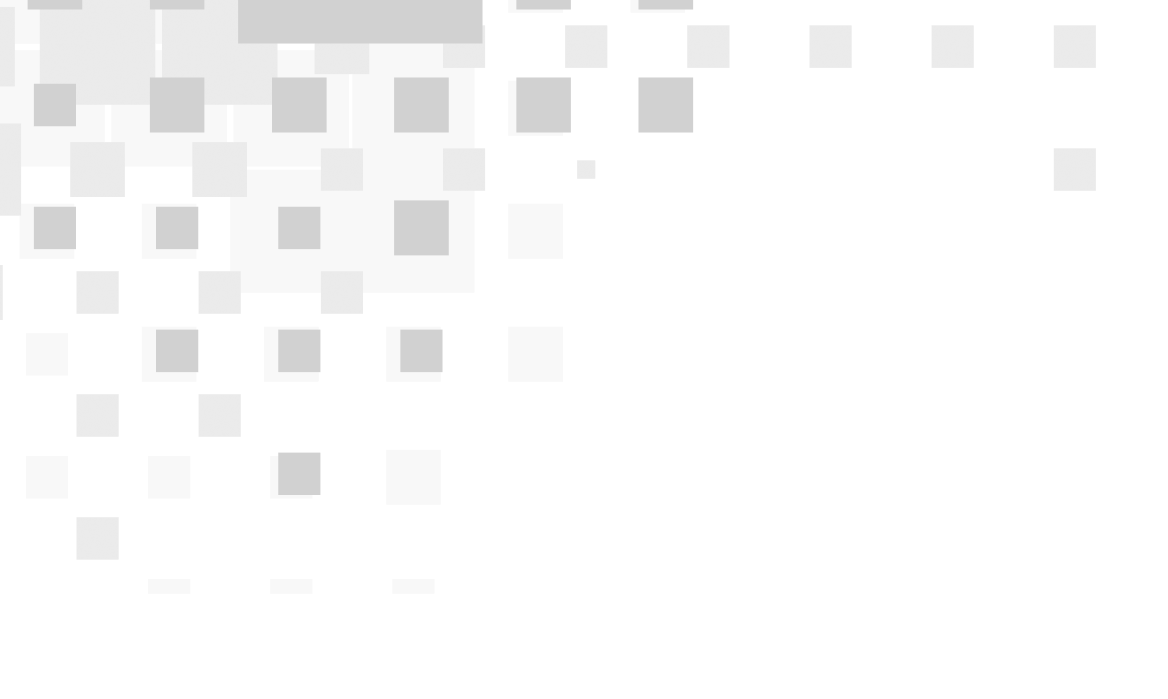 IndiaFOSS
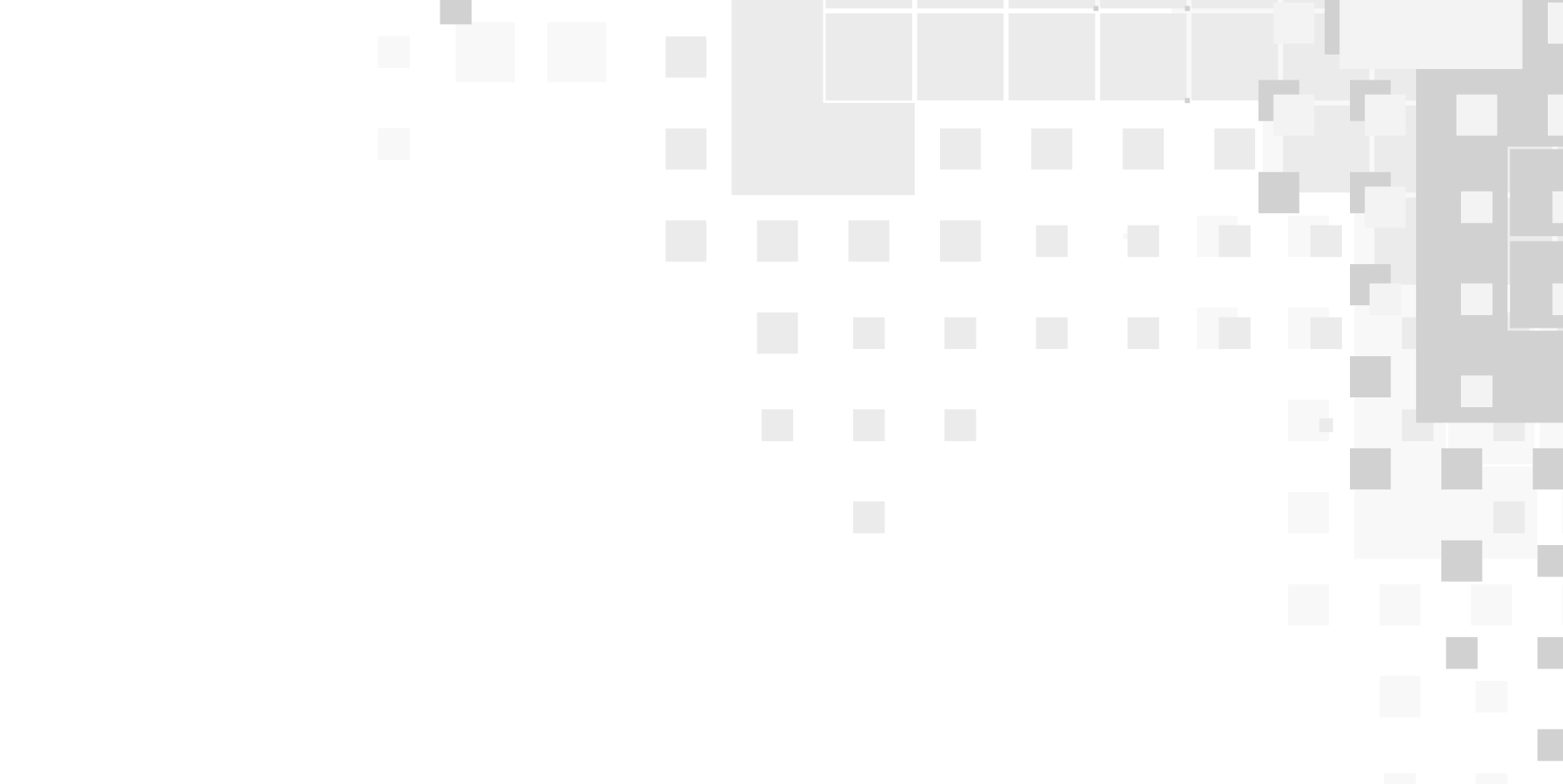 IndiaFOSS 2025:  19-21 September, 2025 in Bengaluru
fossunited.org/indiafoss
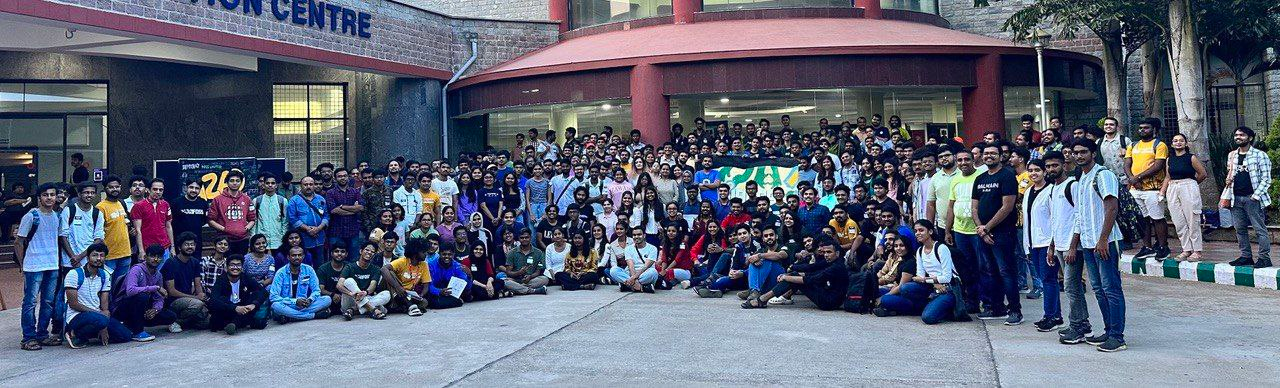 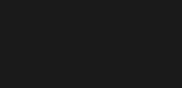 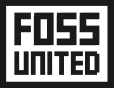 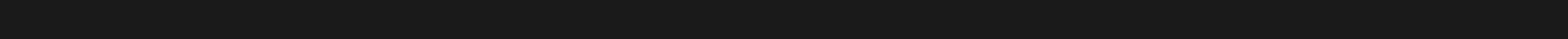 fossunited.org